отчет  ХРОМТАУСКОЙ ГИМНАЗИИ № 2
ЗА 2016-2017 УЧЕБНЫЙ ГОД 



Акказиева Г.К., зав.библиотекой ХГ №2
Как  нужно вести  себя  в  библиотеке?
-В библиотеке нужно  соблюдать порядок.

-Быть вежливым, громко не разговаривать.

-Войдя, надо поздороваться с библиотекарем, а получив  книгу,  обязательно сказать спасибо.

-Ясно, четко, кратко, быстро назвать автора и название  книги.

-Возвращай полученную книгу  обязательно в указанный в ней  срок – 10 дней.
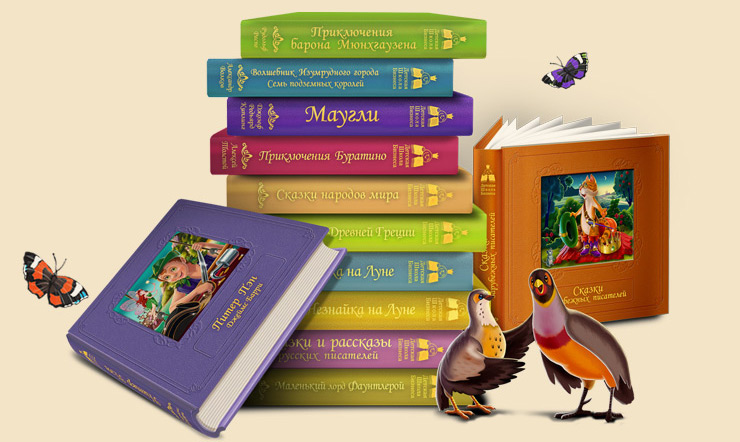 РАБОТА НА АБоНЕМЕНТе
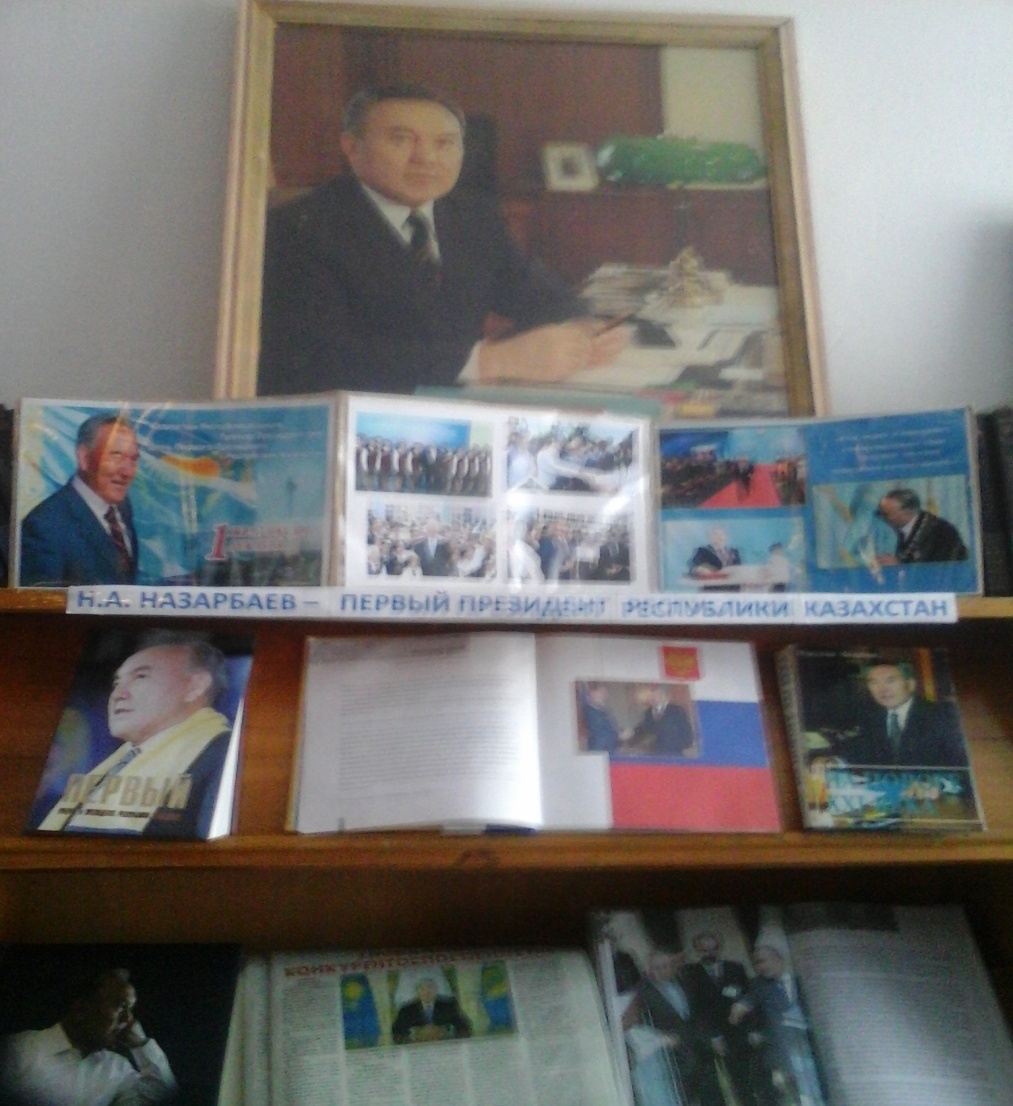 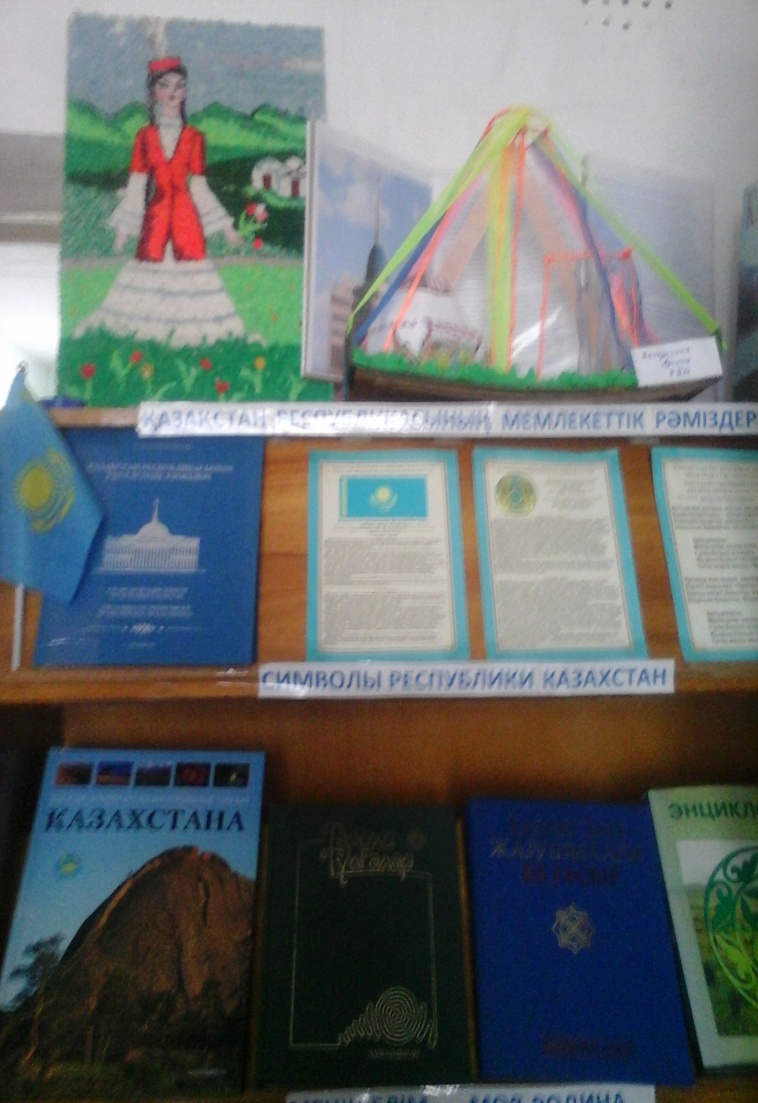 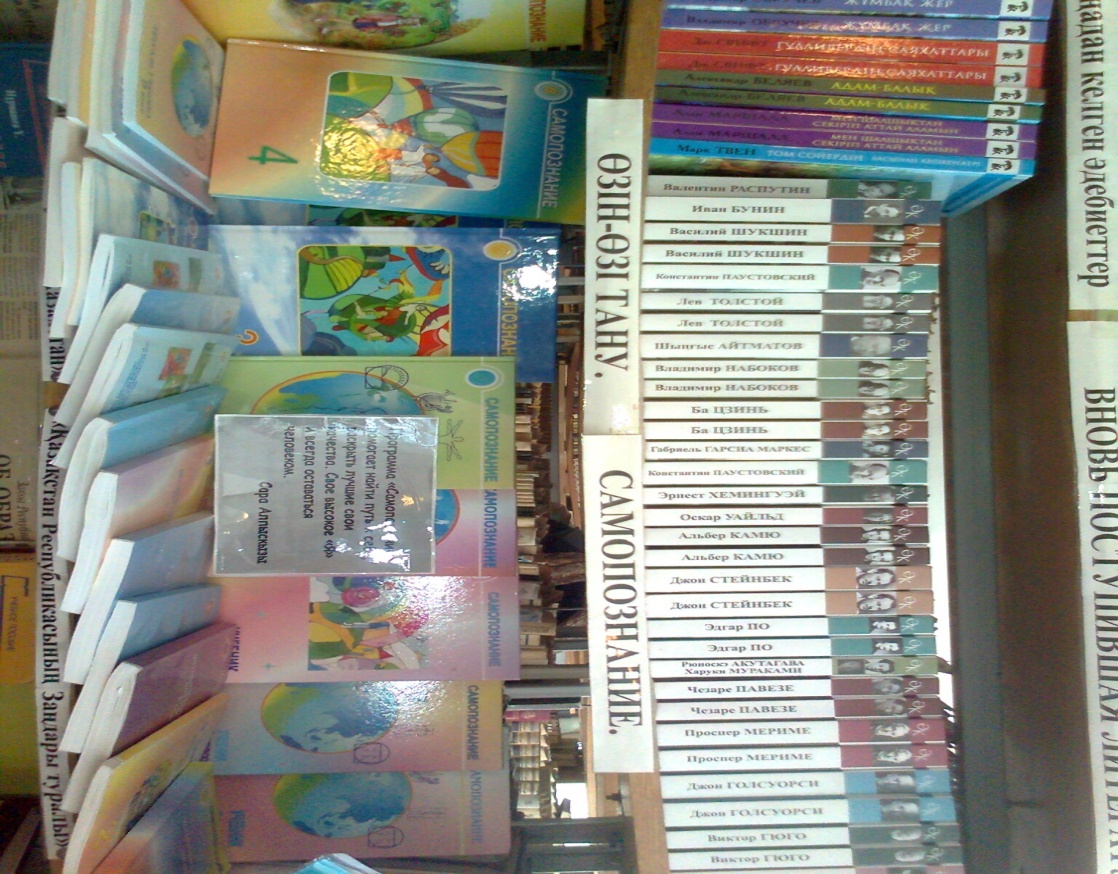 Постоянные выставки
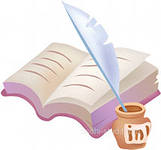 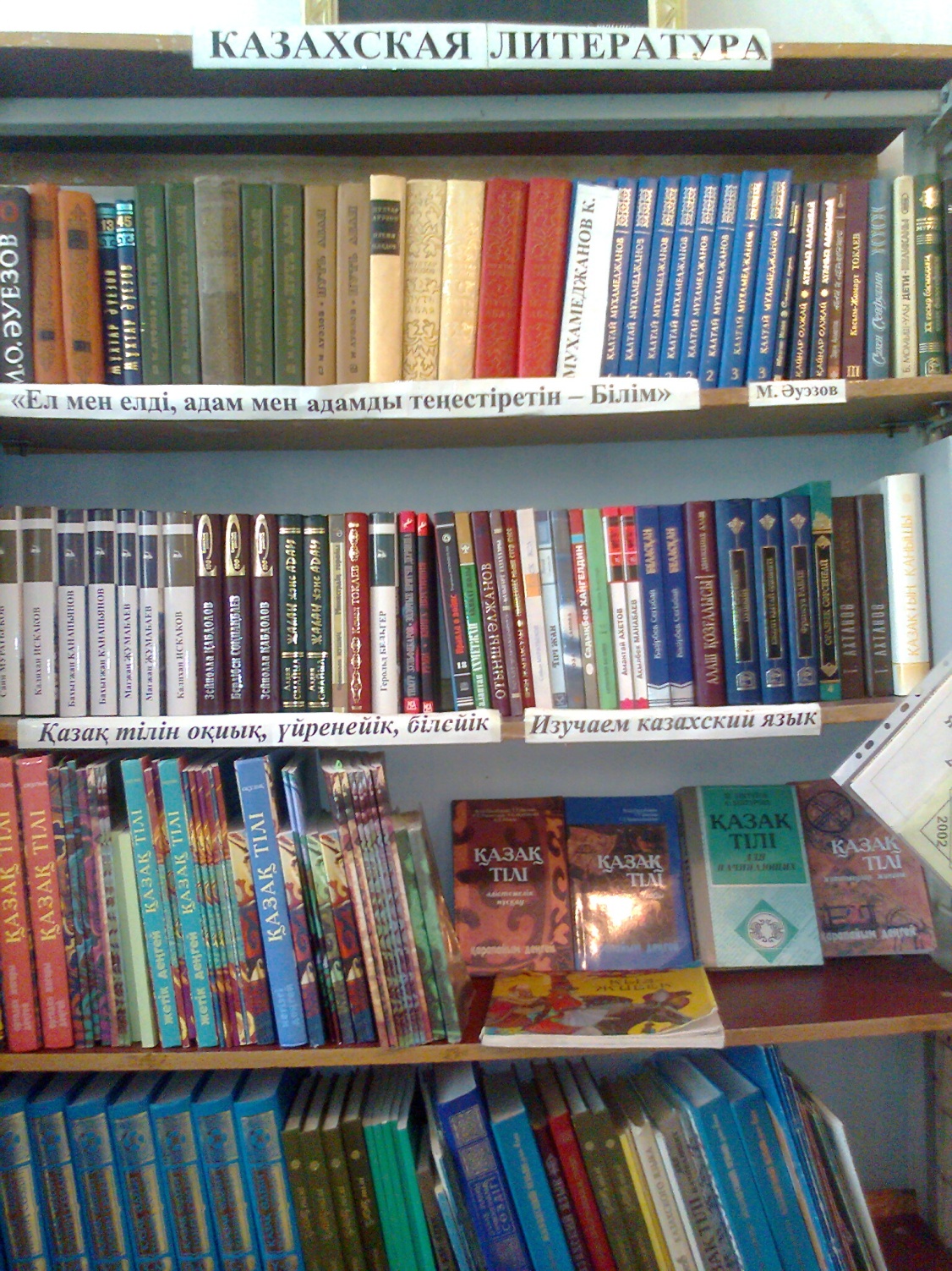 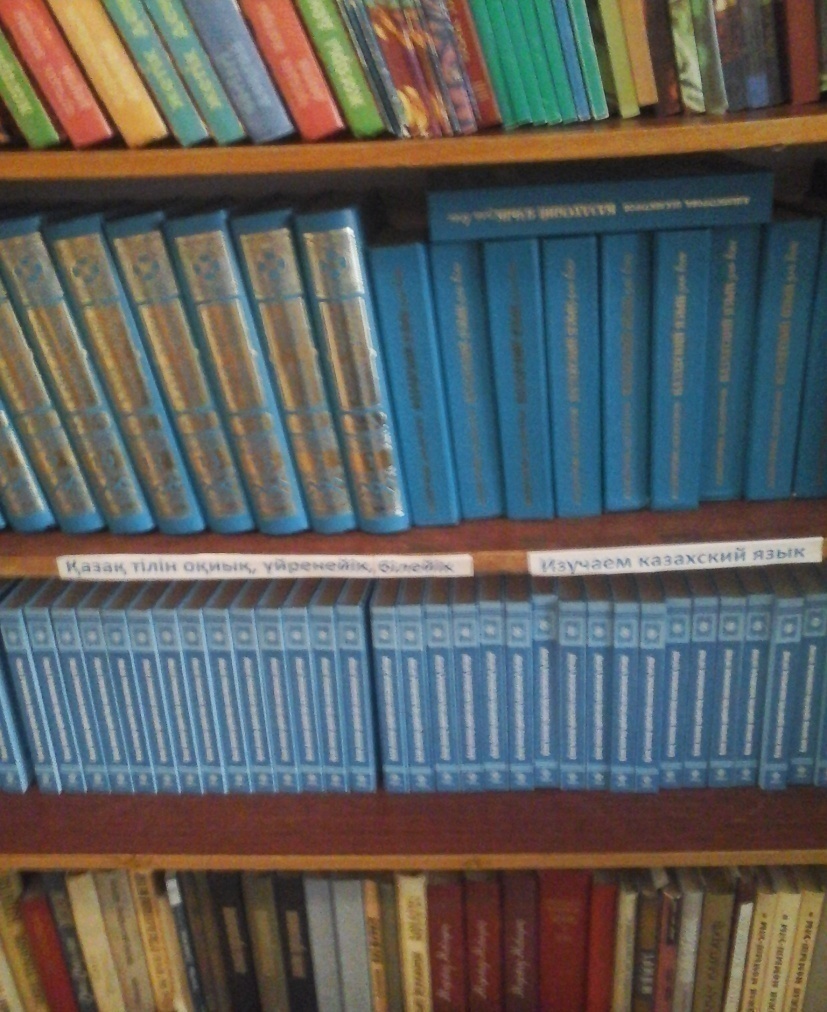 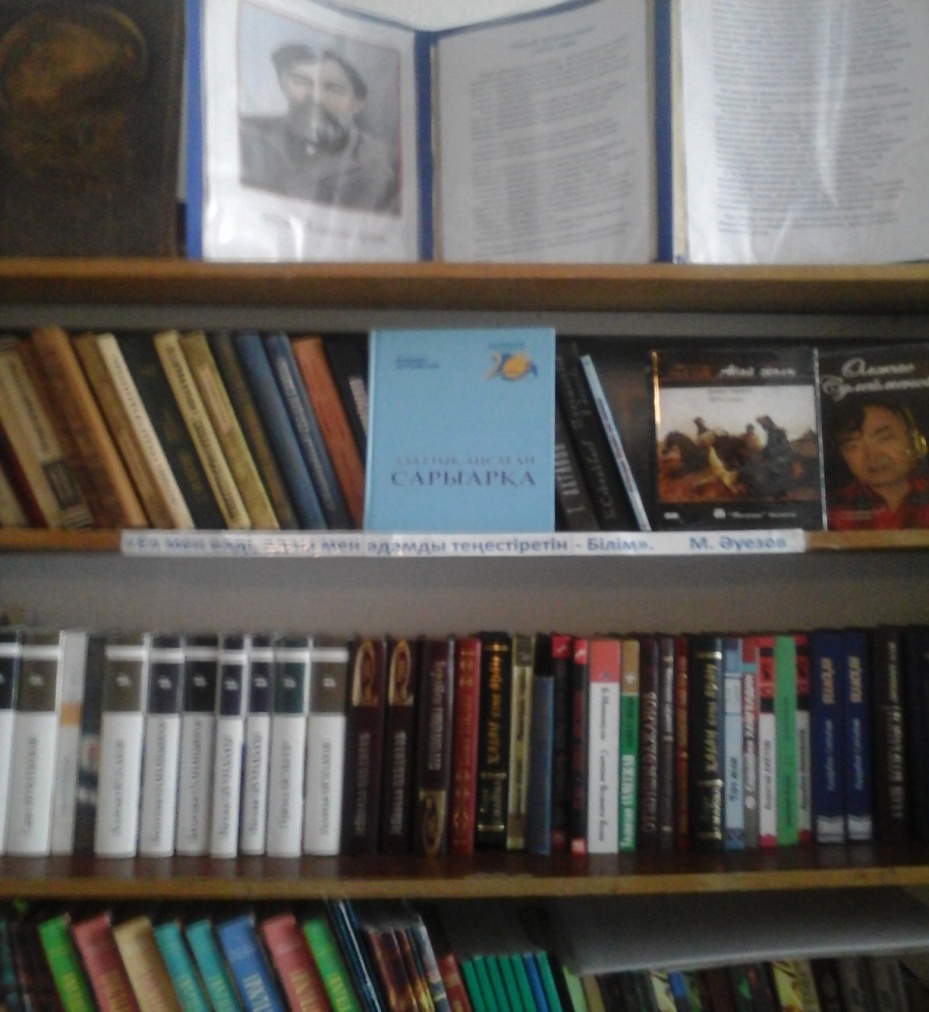 «Қазақ тілің оқиық, үйренейік, білейік...»
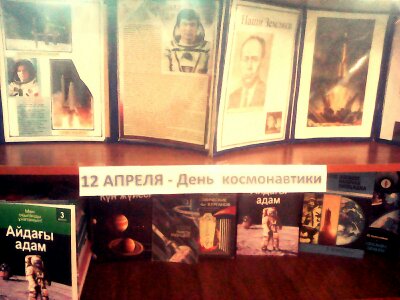 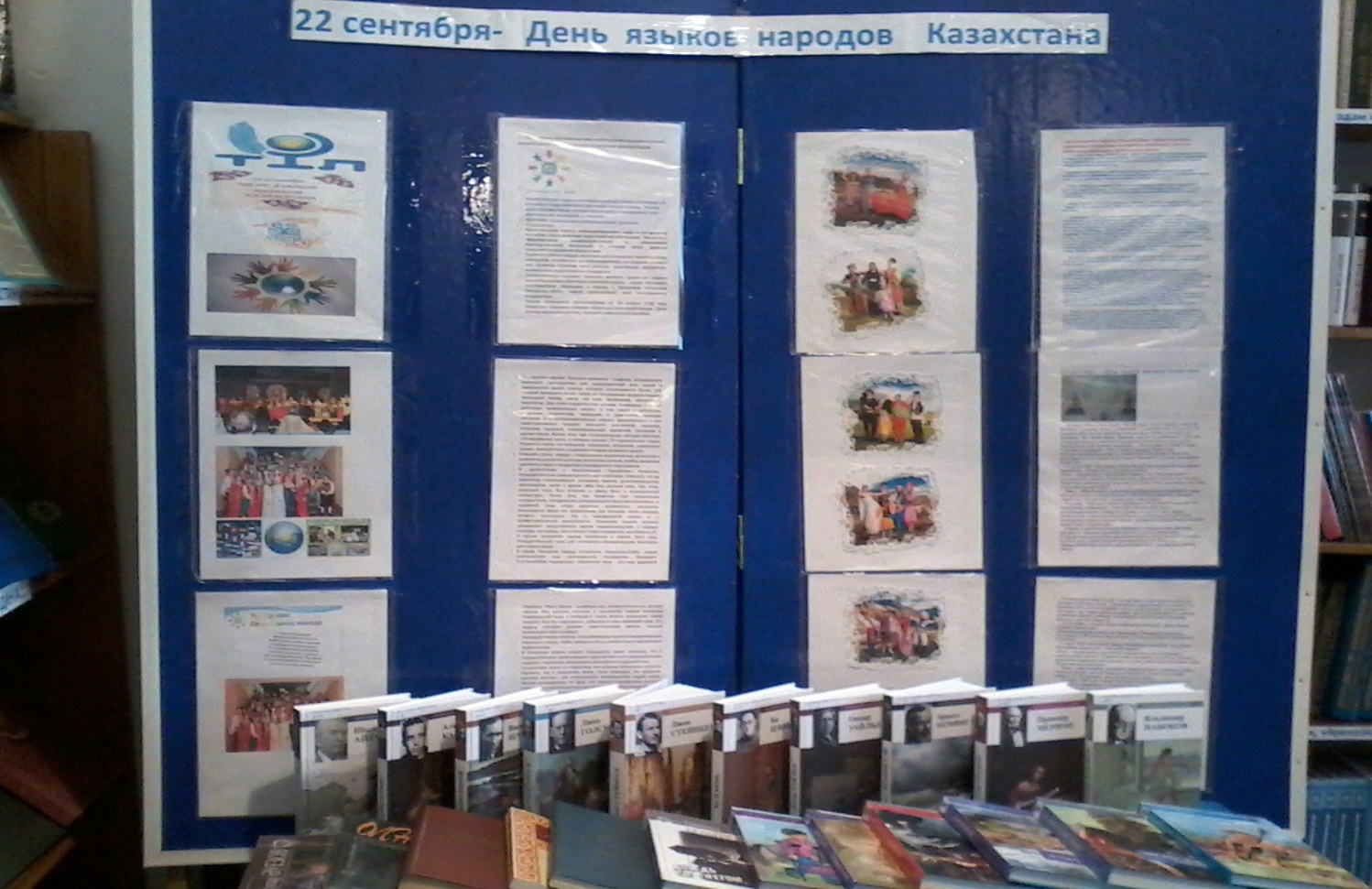 ВЫСТАВКИ К ЗНАМЕНАТЕЛЬНЫМ ДАТАМ
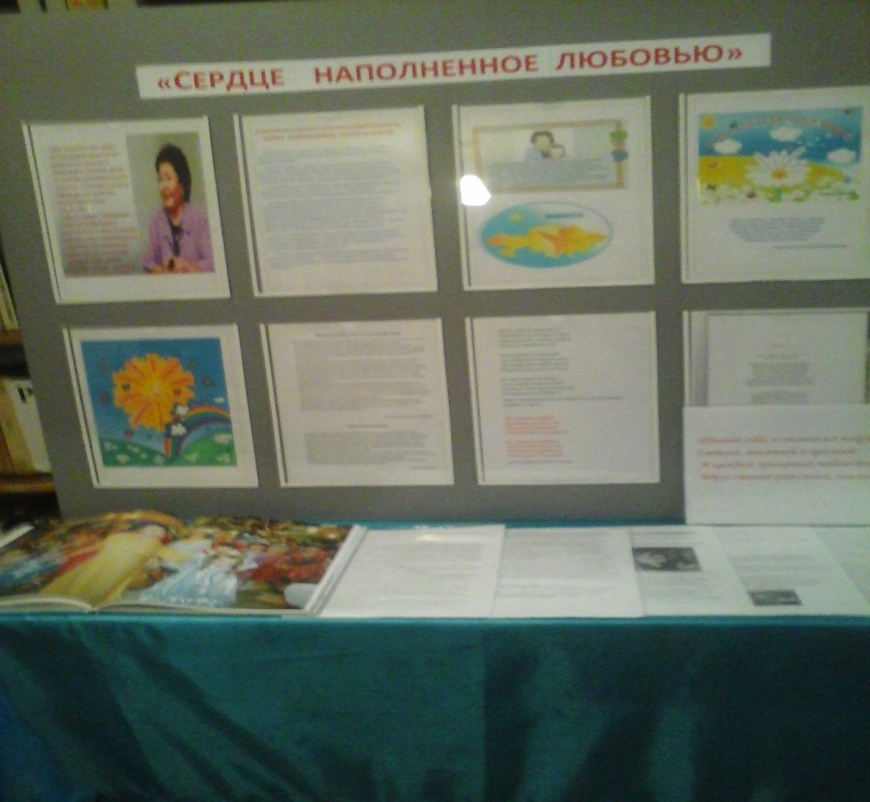 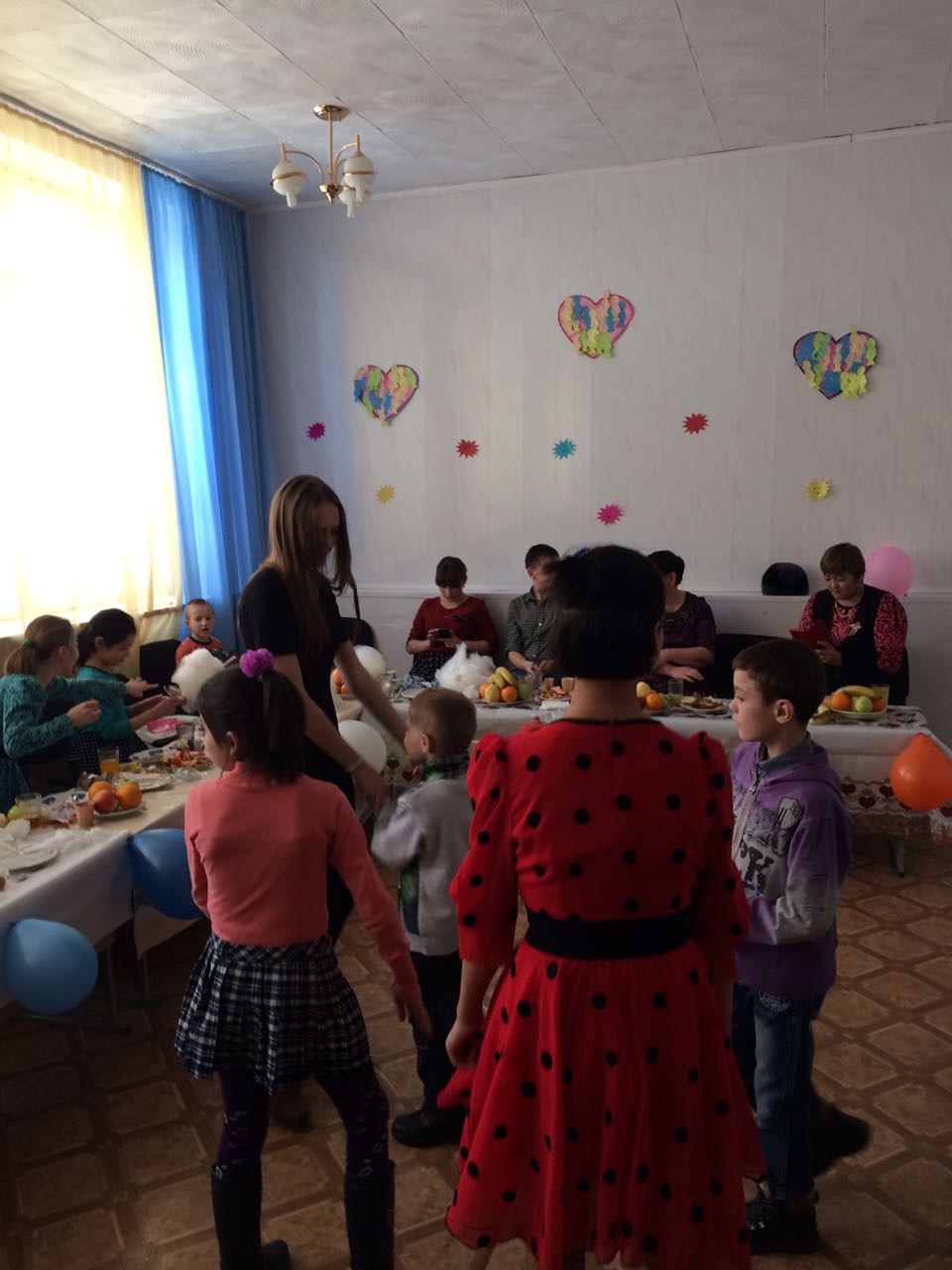 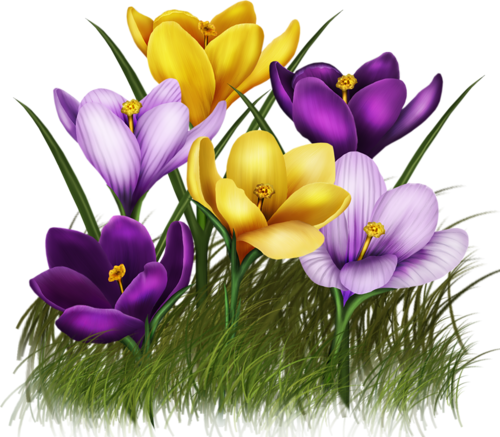 Было оказано содействие Соц.педагогу и психологу гимназии в проведении мероприятии  к «неделе  самопознания», оформлена выставка о С.А.Назарбаевой.
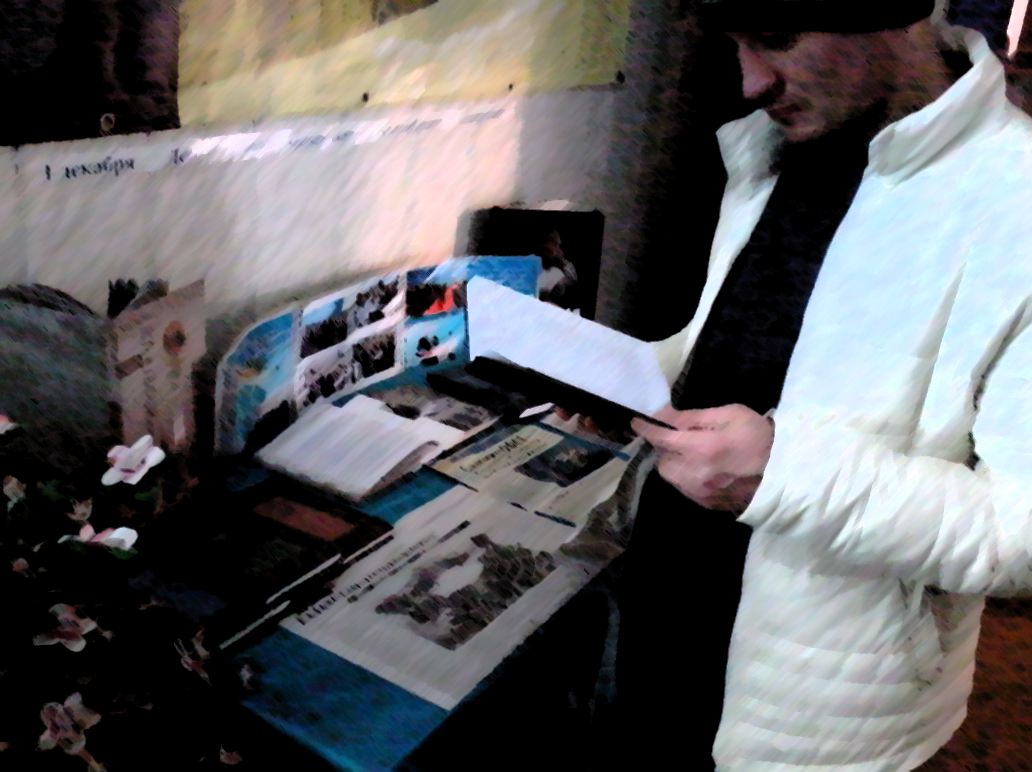 ВЫСТАВКА КО ДНЮ ПЕРВОГО         ПРЕЗИДЕНТА РЕСПУБЛИКИ КАЗАХСТАН
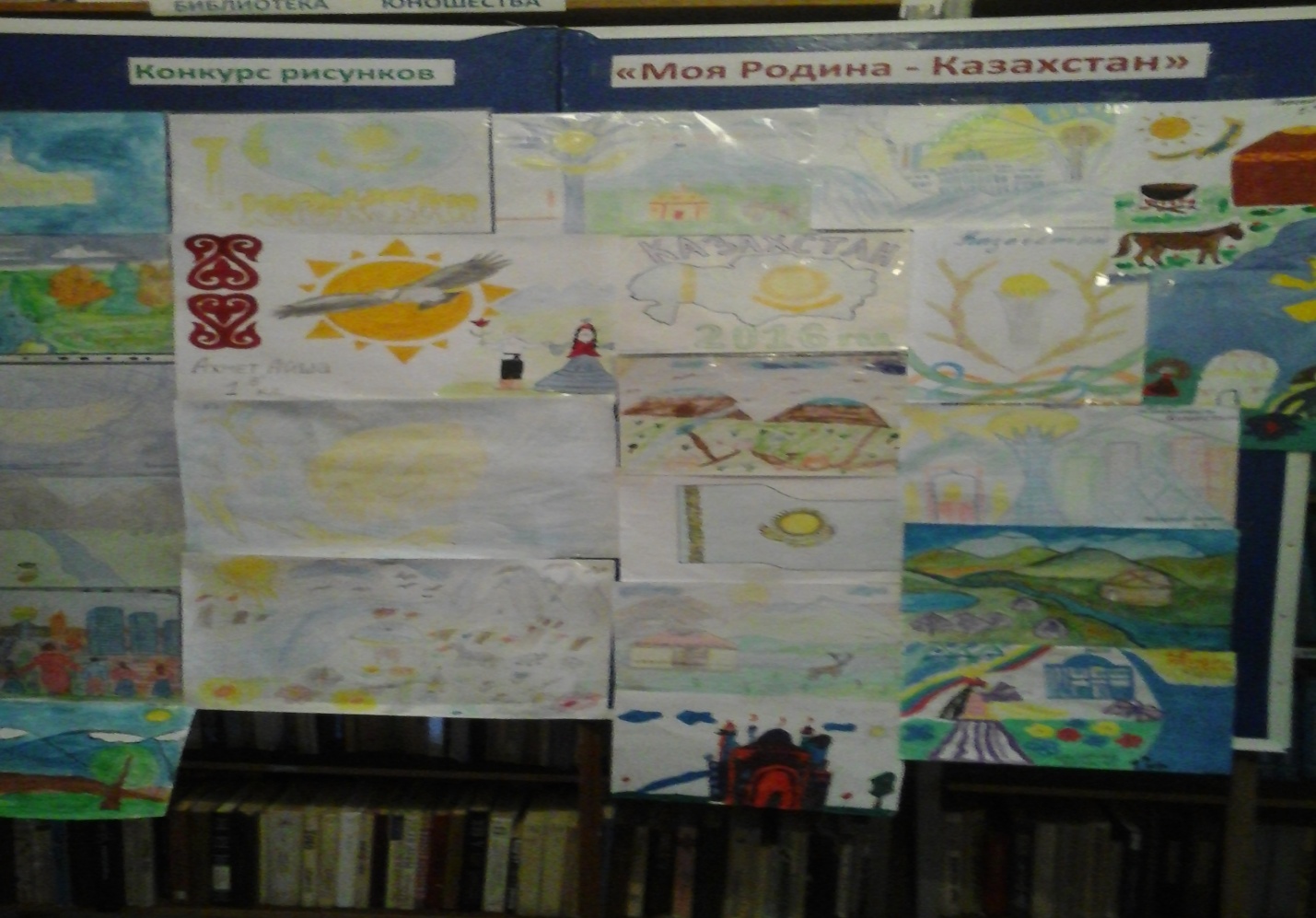 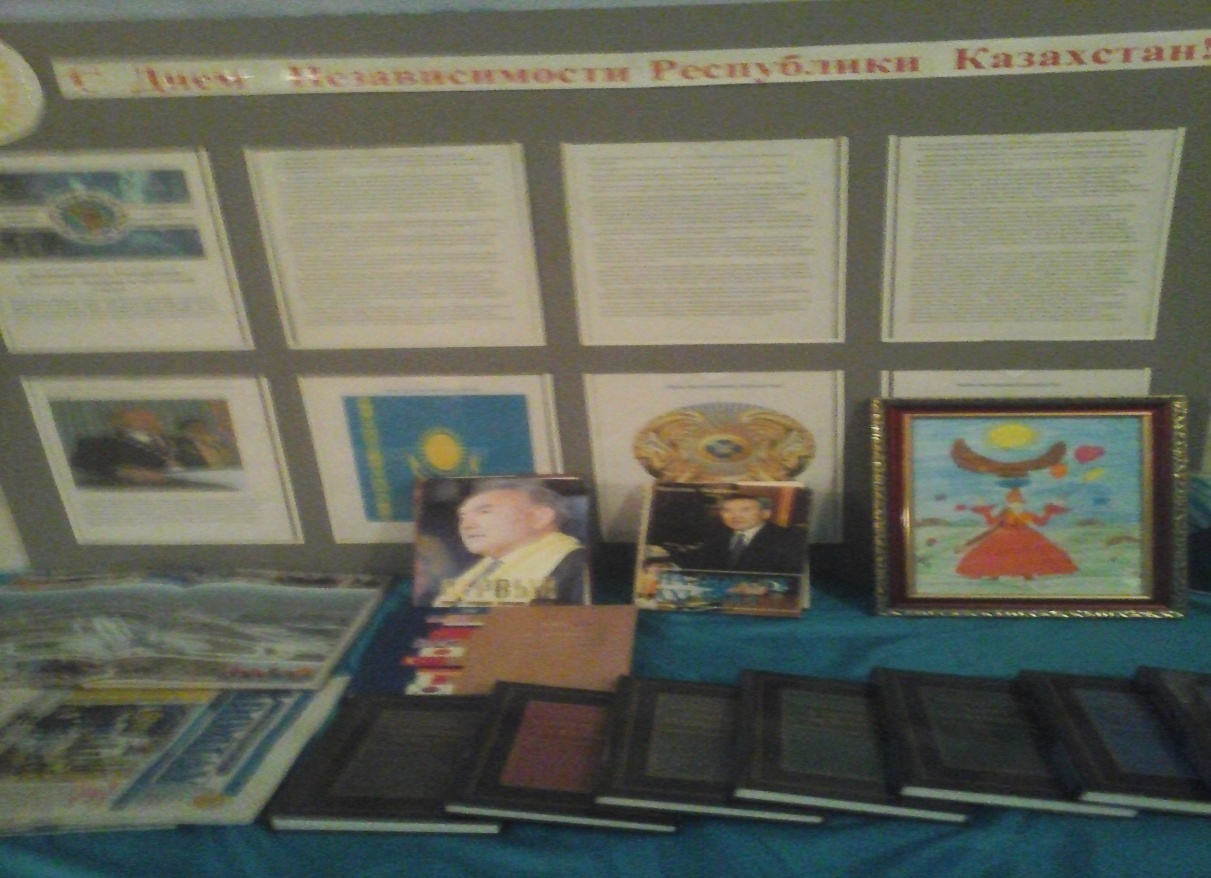 Выставки и конкурс рисунков «Моя родина - Казахстан», посвященные к 25-летию Республики  Казахстан
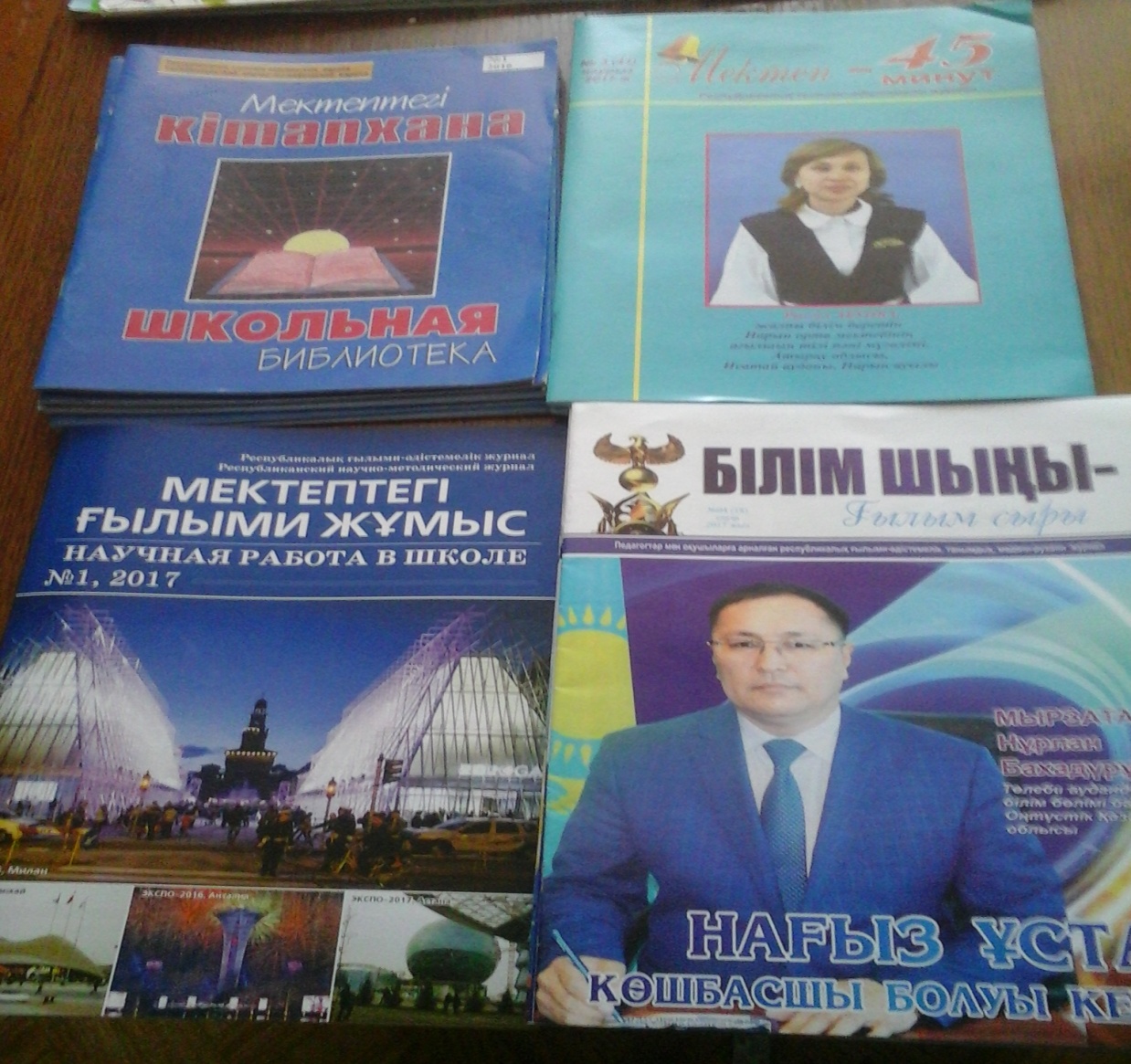 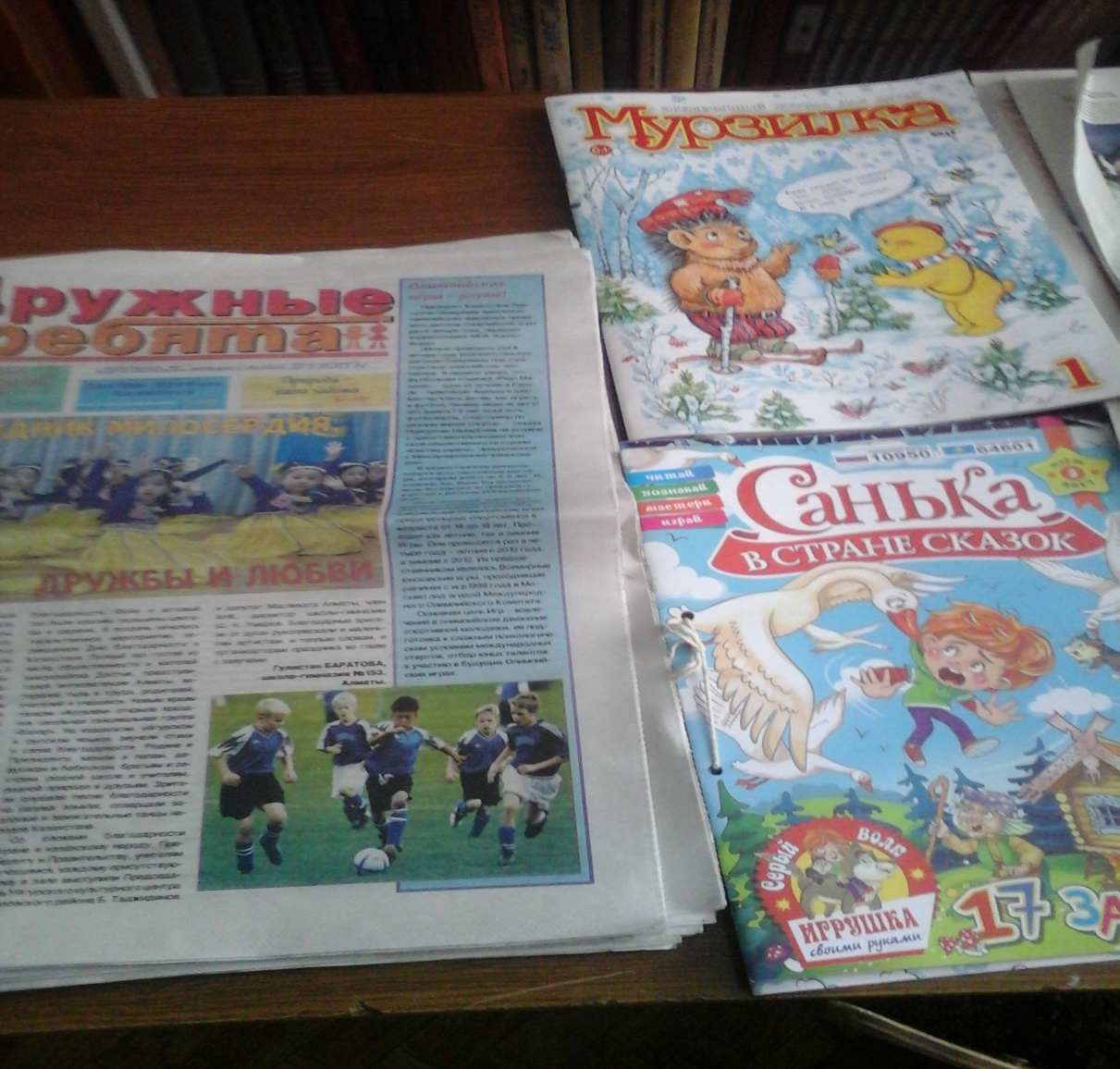 Ведется ежегодная подписка на детские и методические издания для преподавателей и учащихся гимназии
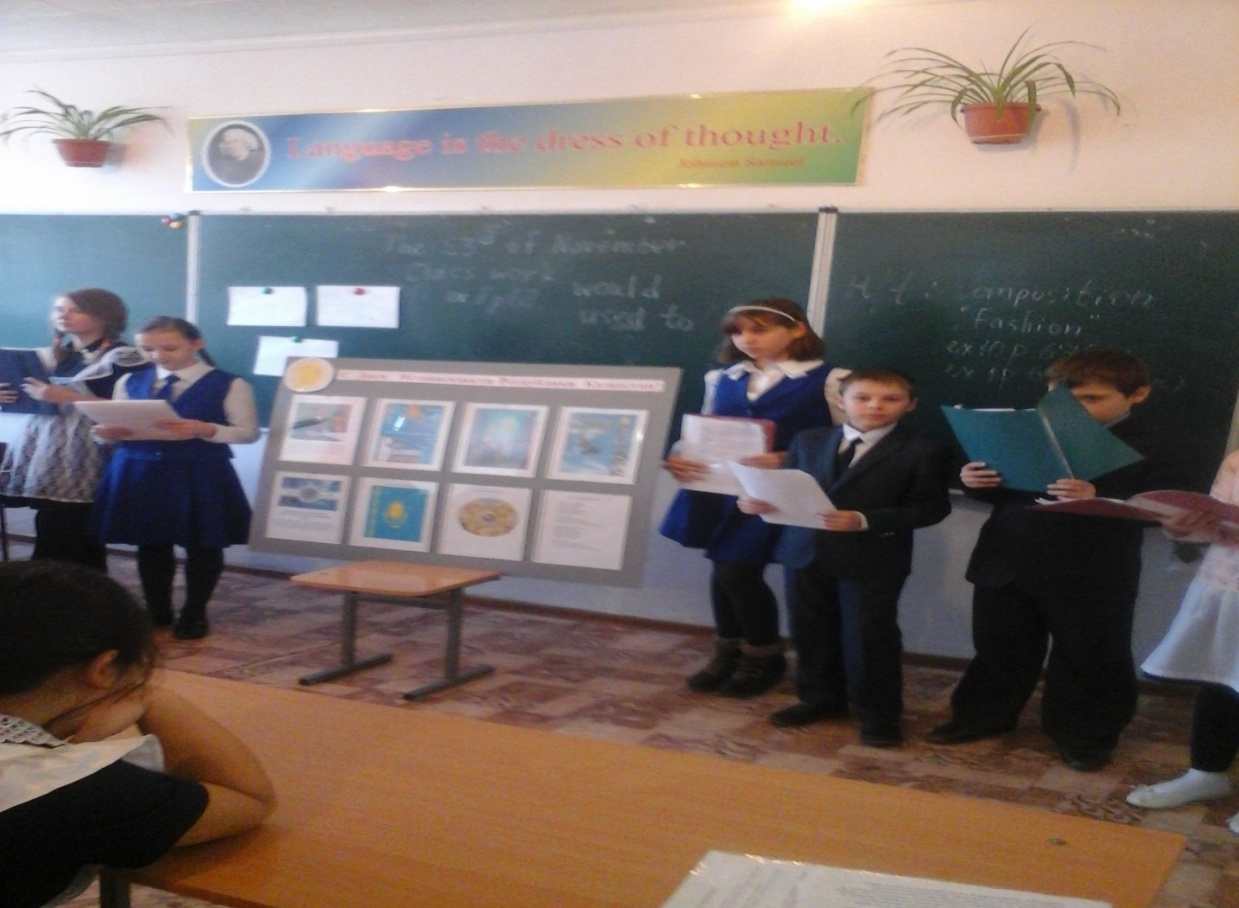 БИБЛИОТЕЧНЫЕ УРОКИ в 5-7 классах, ПОСВЯЩЕННЫЕ  К 25-ЛЕТИЮ Независимости Республики Казахстан
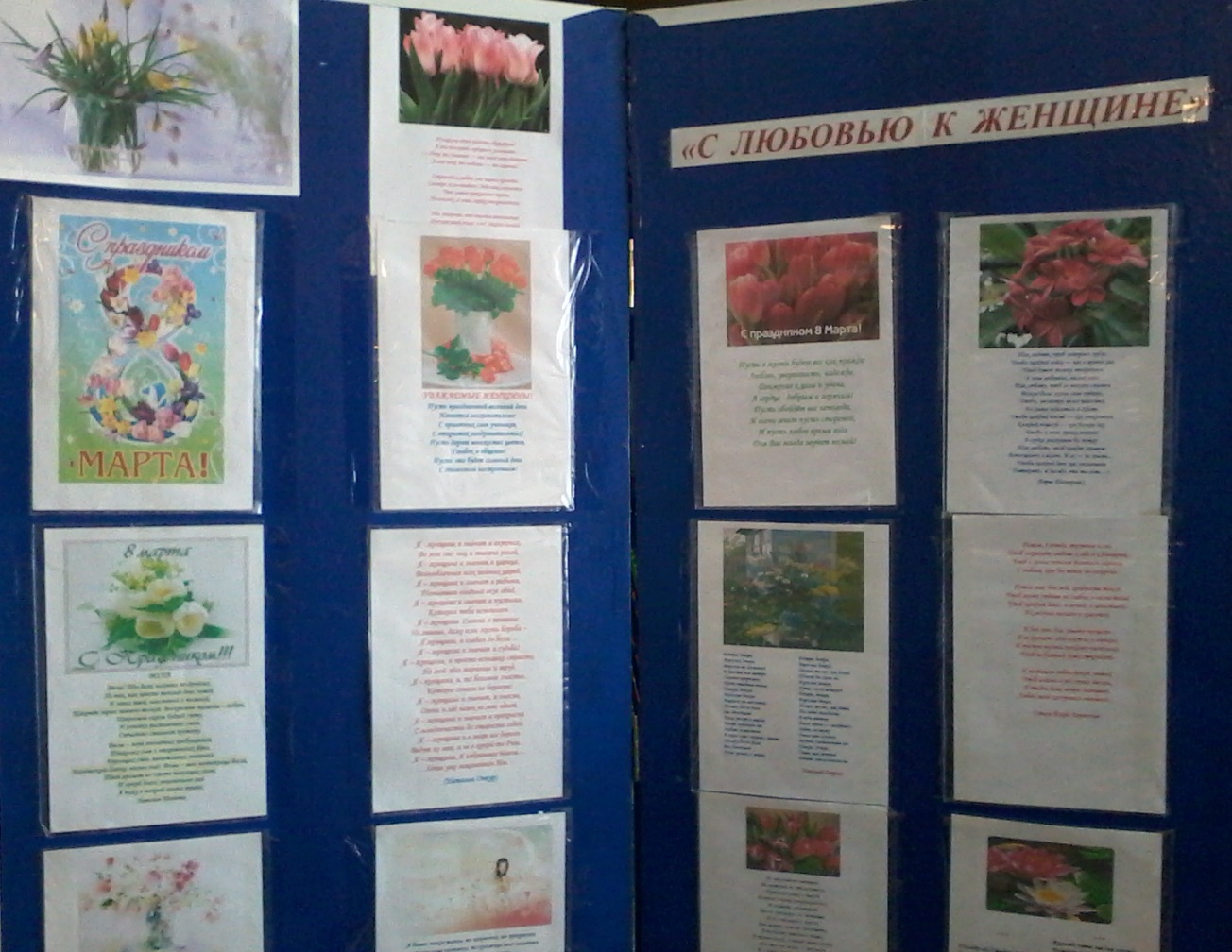 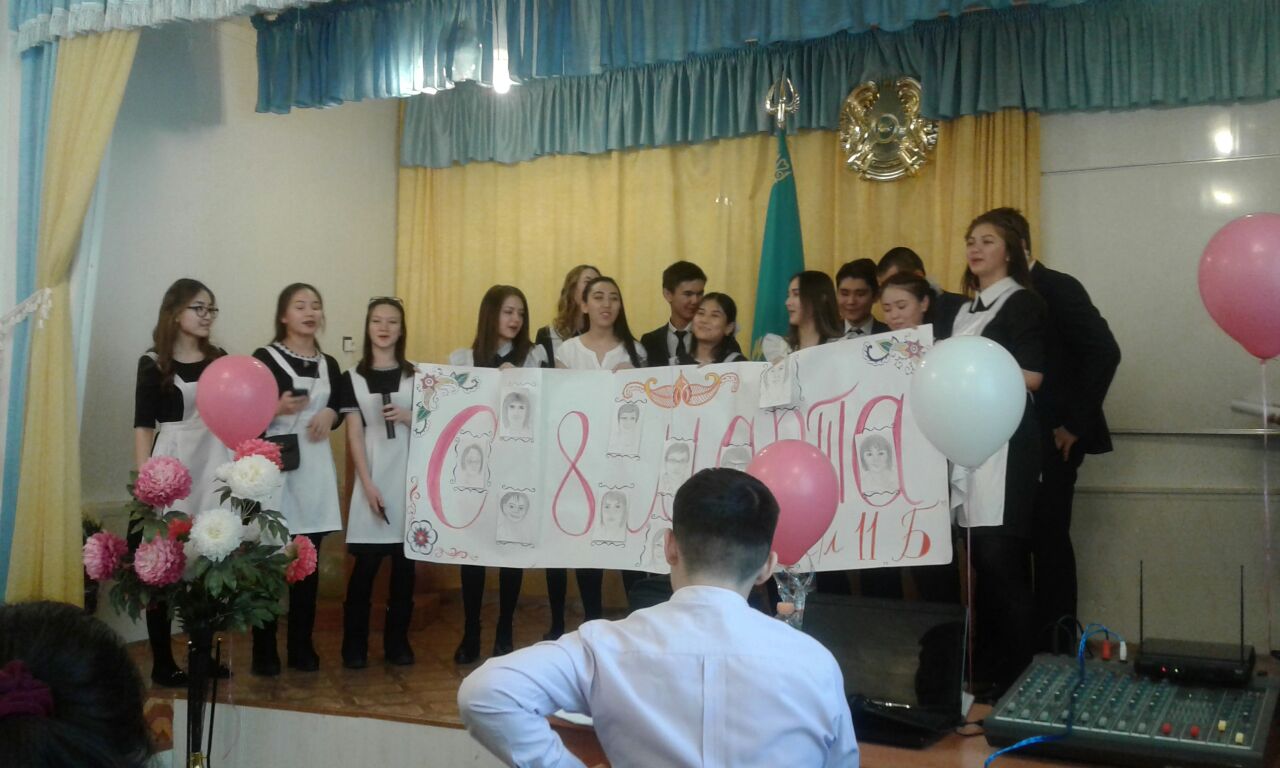 Мероприятие    и выставка к международному женскому дню: «С любовью к женщине»
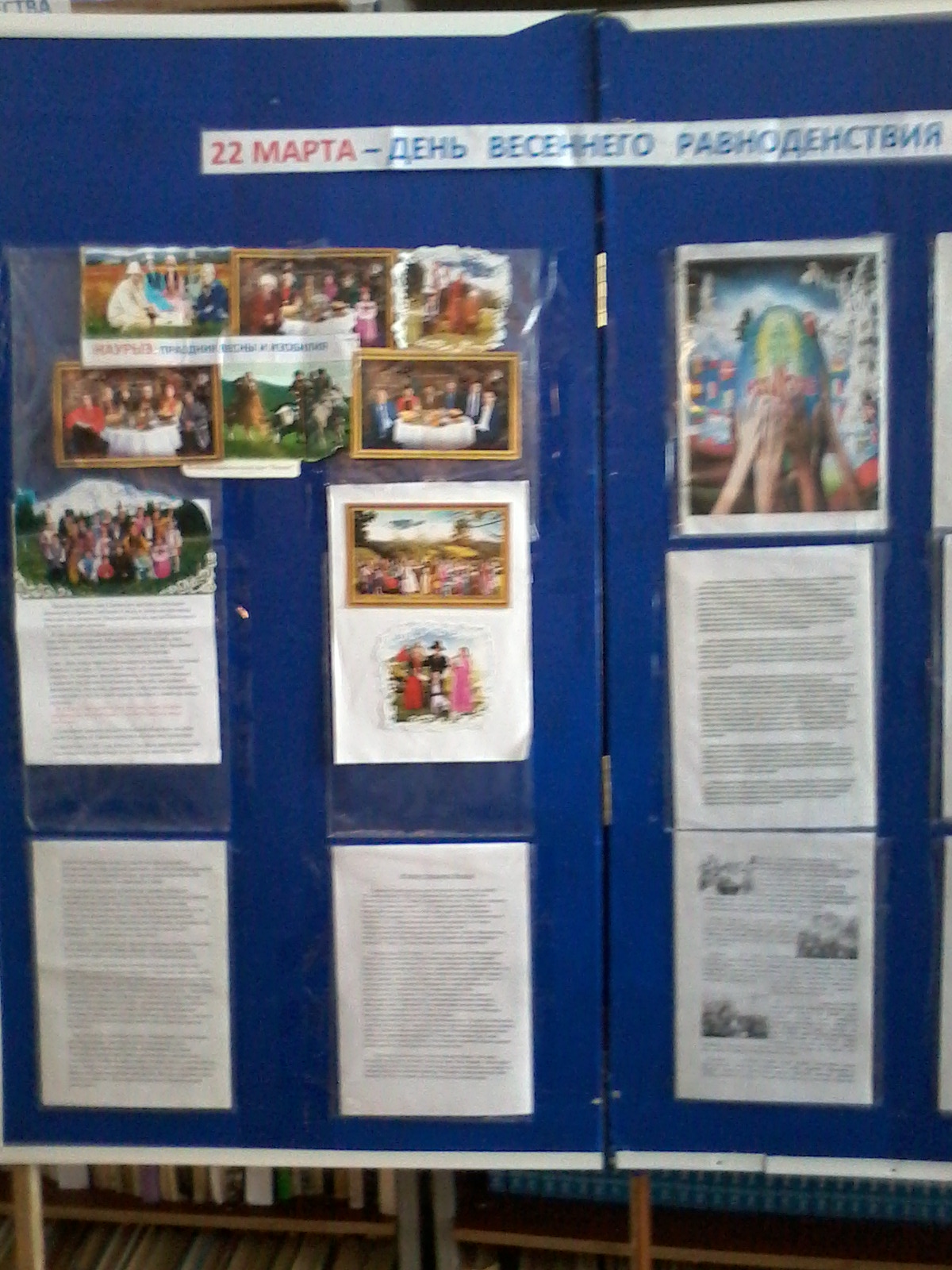 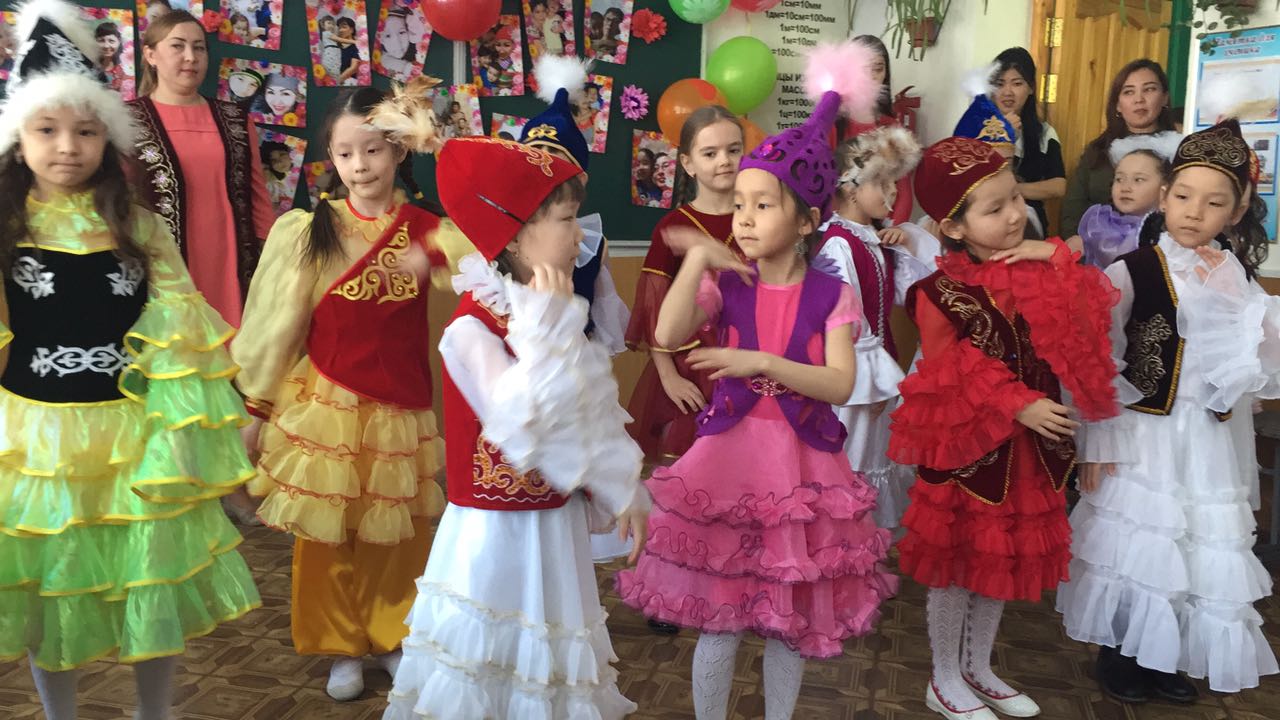 Иллюстрированная  ВЫСТАВКА и мероприятие в 1 классах посвященное к  ПРАЗДНИКУ Наурыз, «22 МАРТА – ДЕНЬ ВЕСЕННЕГО РАВНОДЕНСТВИЯ»
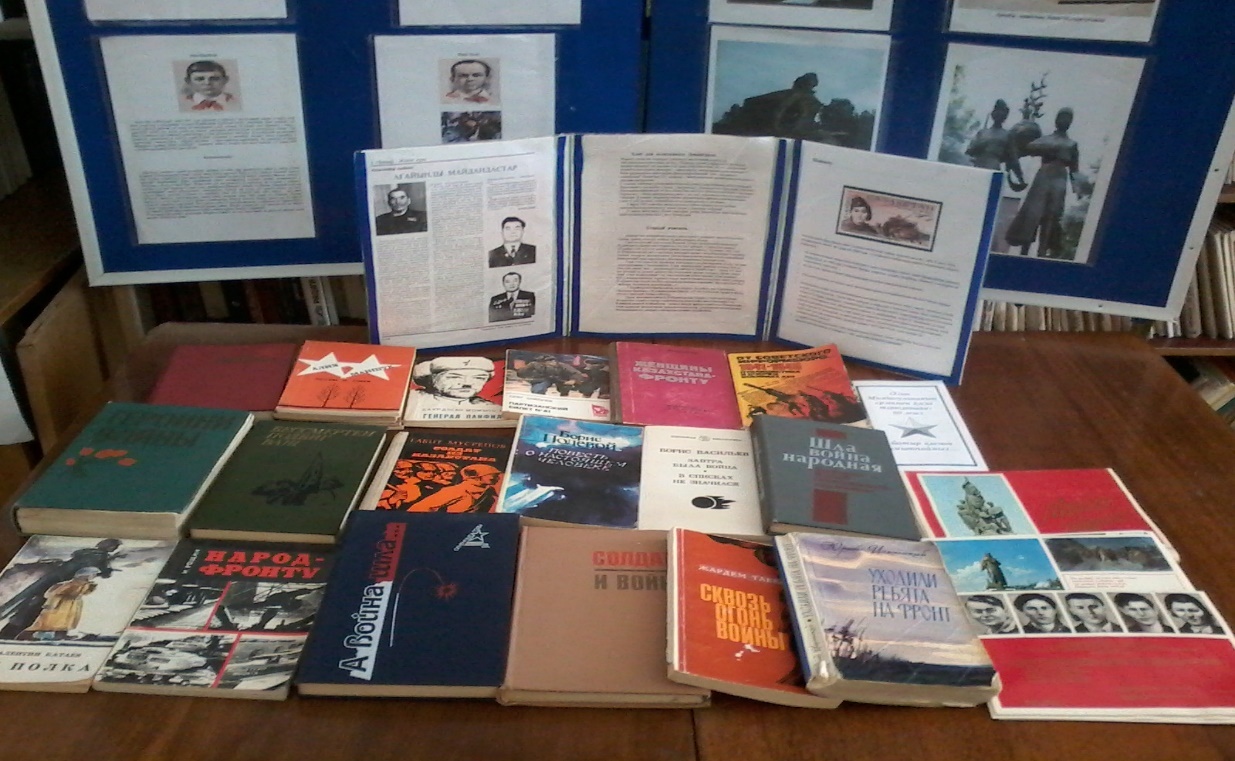 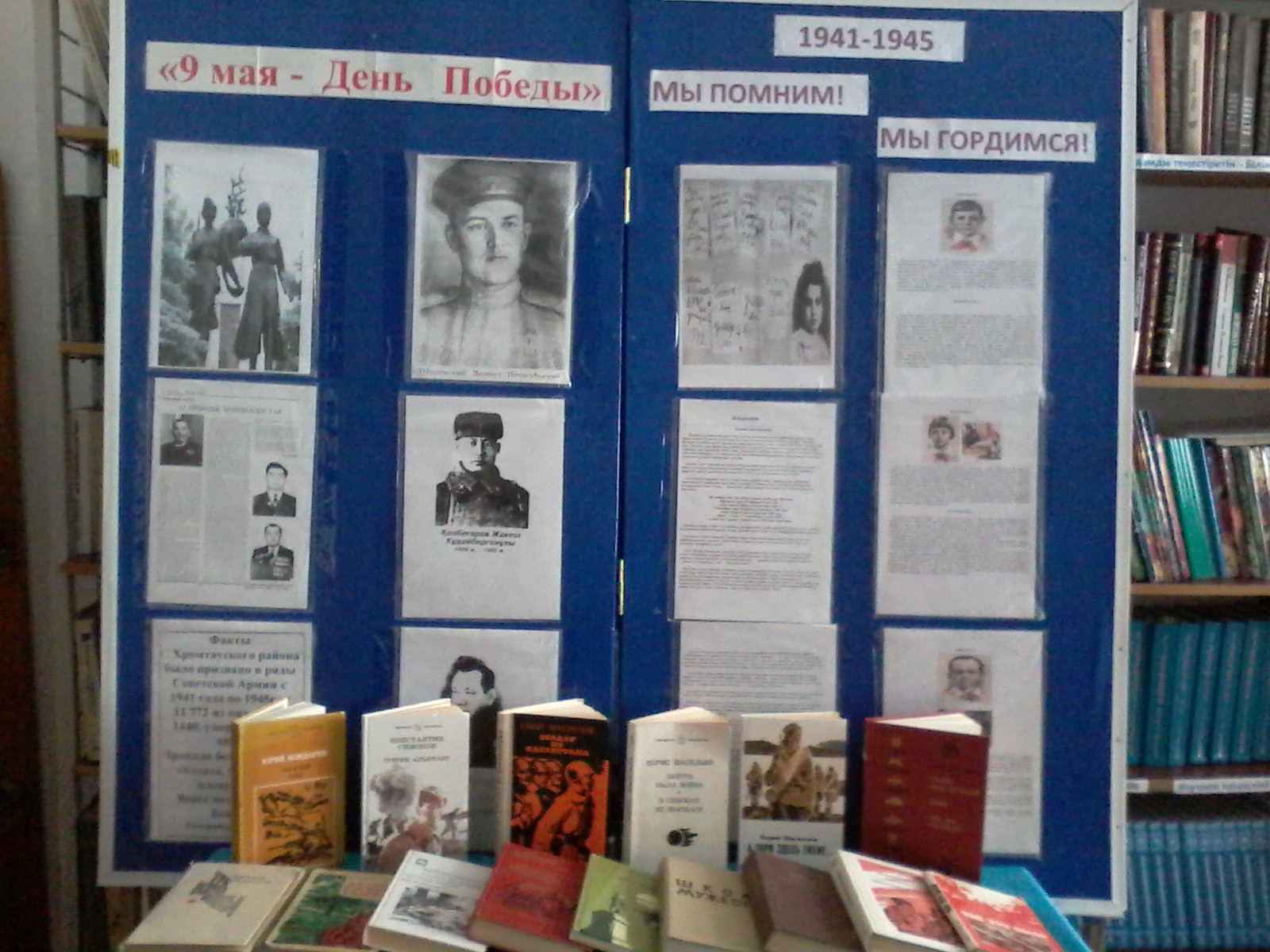 Выставка ко дню Победы в великой отечественной войне: «Мы помним! Мы гордимся!»
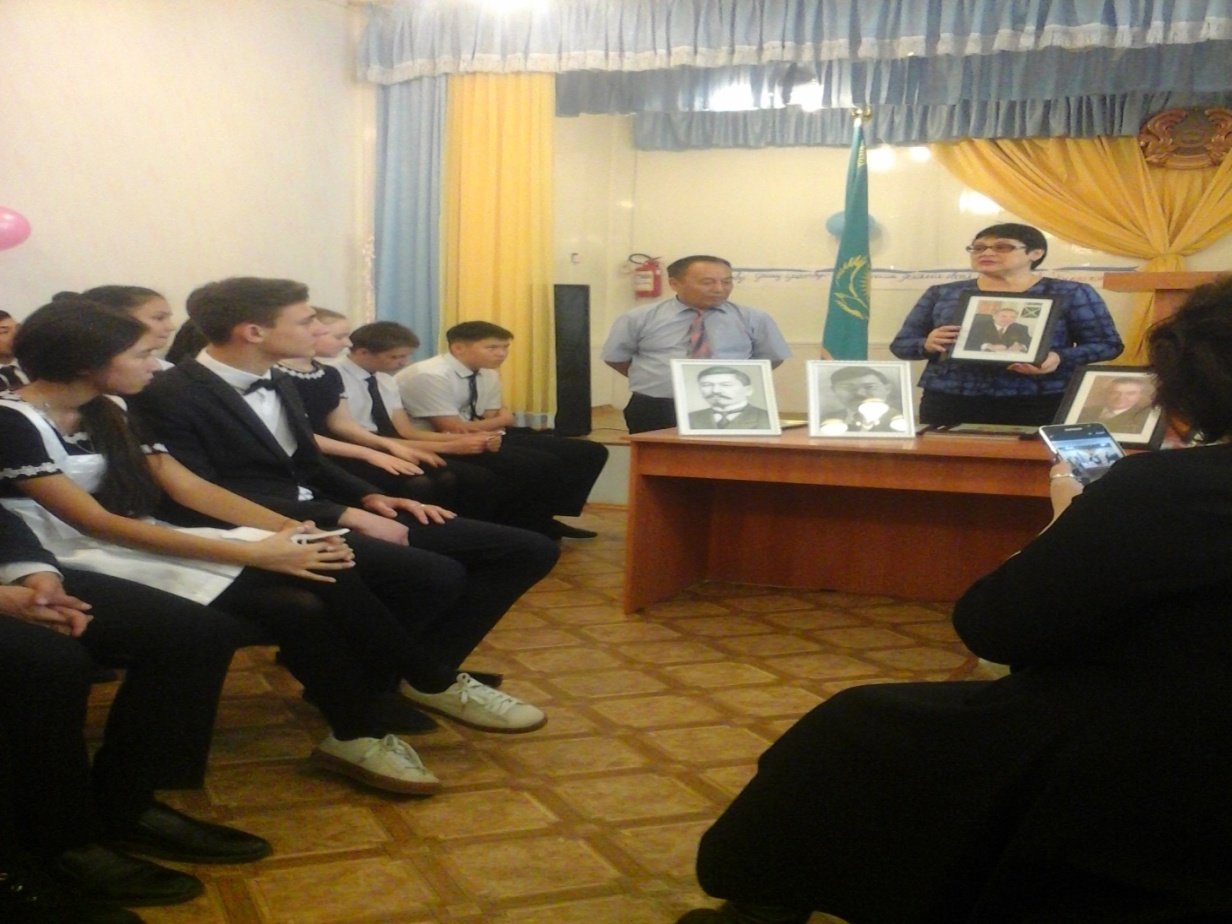 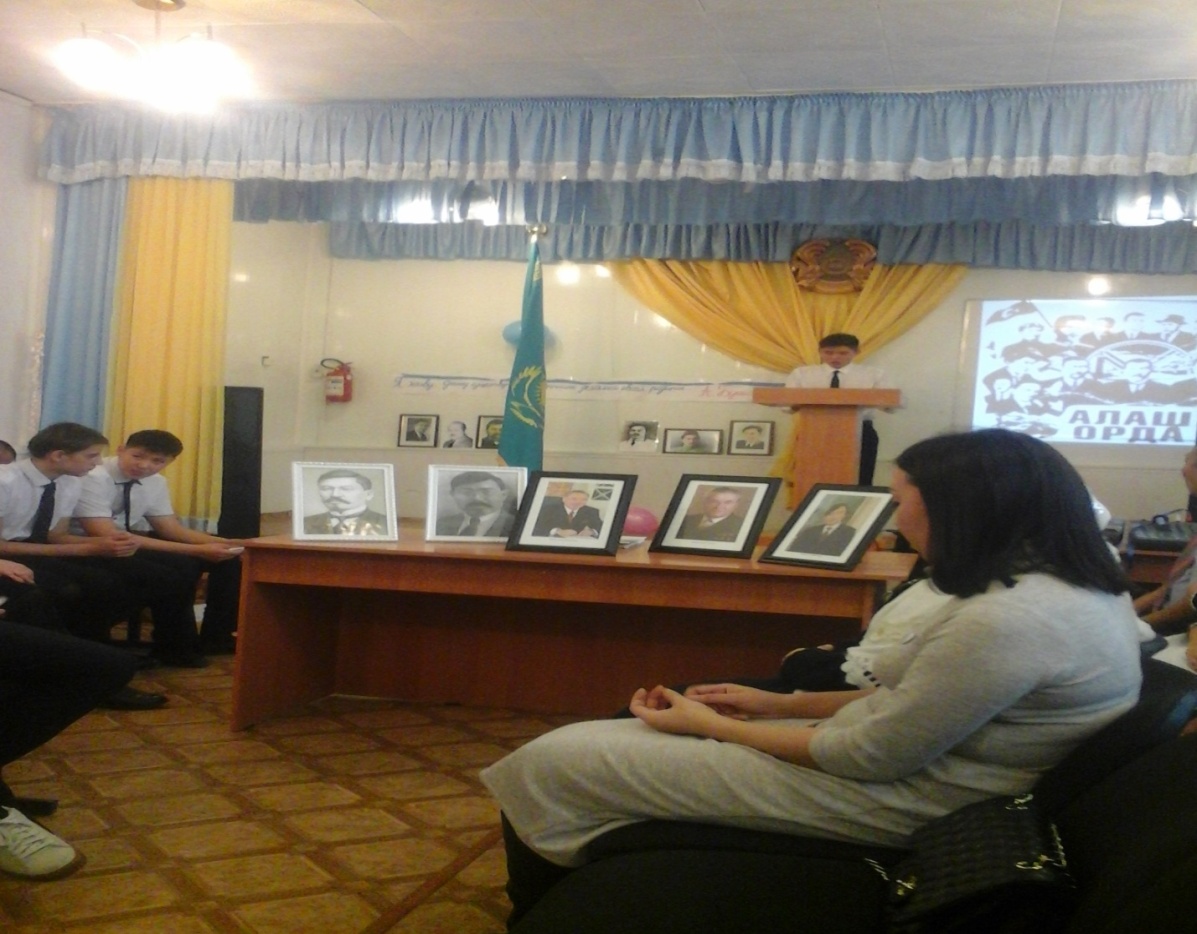 Общешкольное мероприятие посвященное к 25-летию РК  «герои  Алаш Орда»
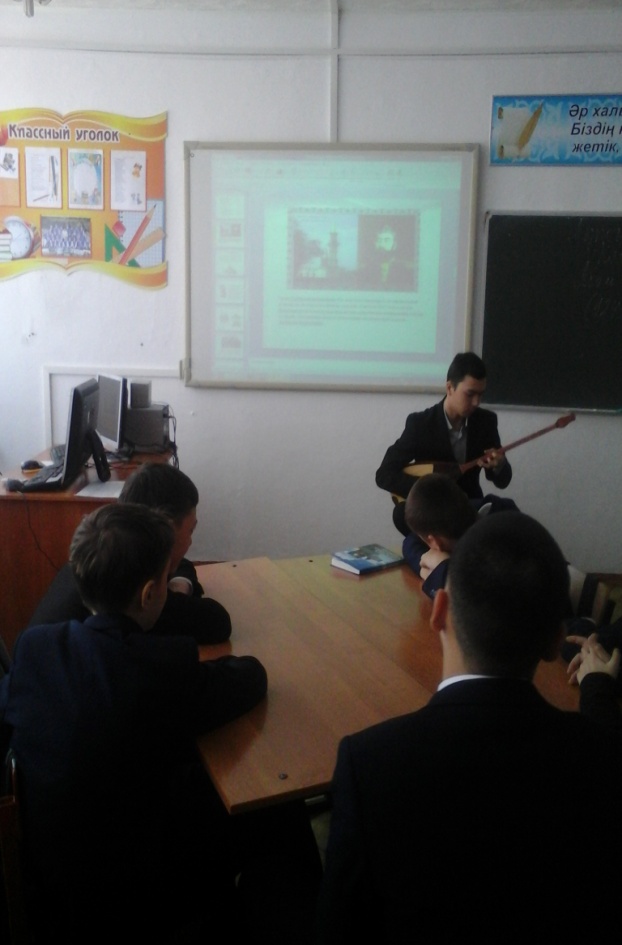 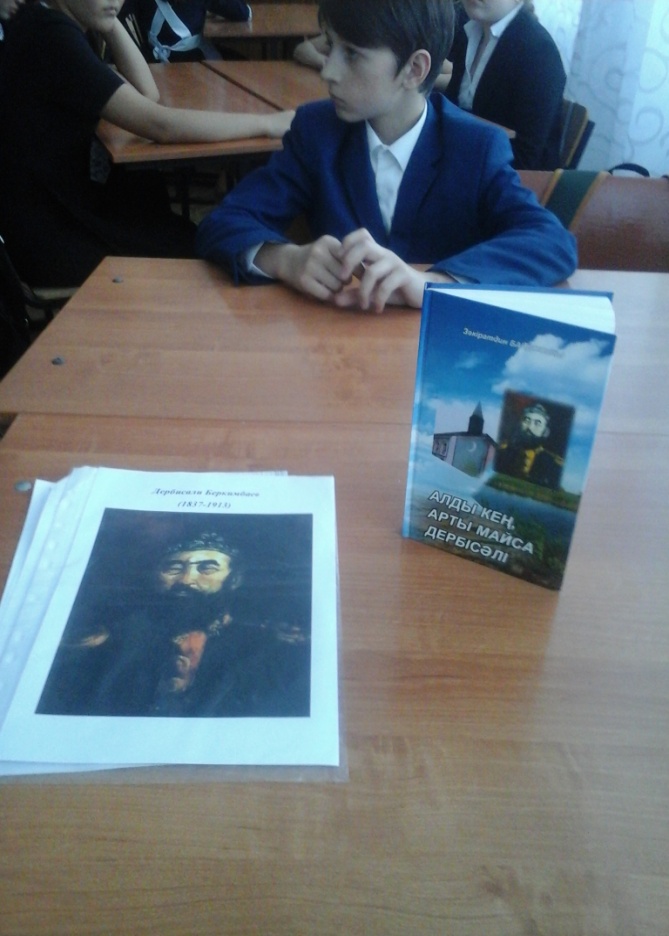 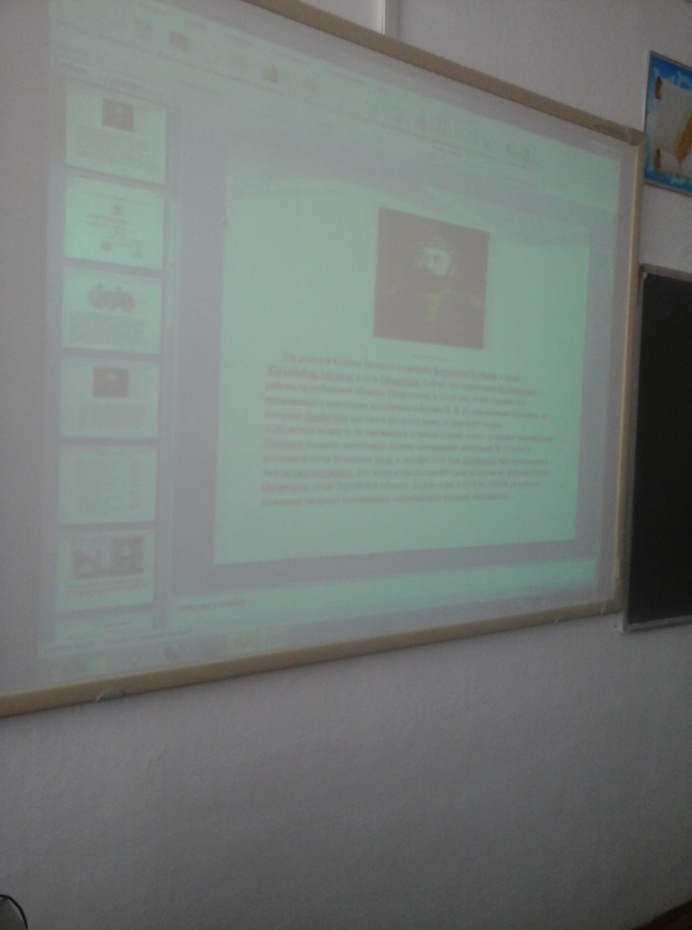 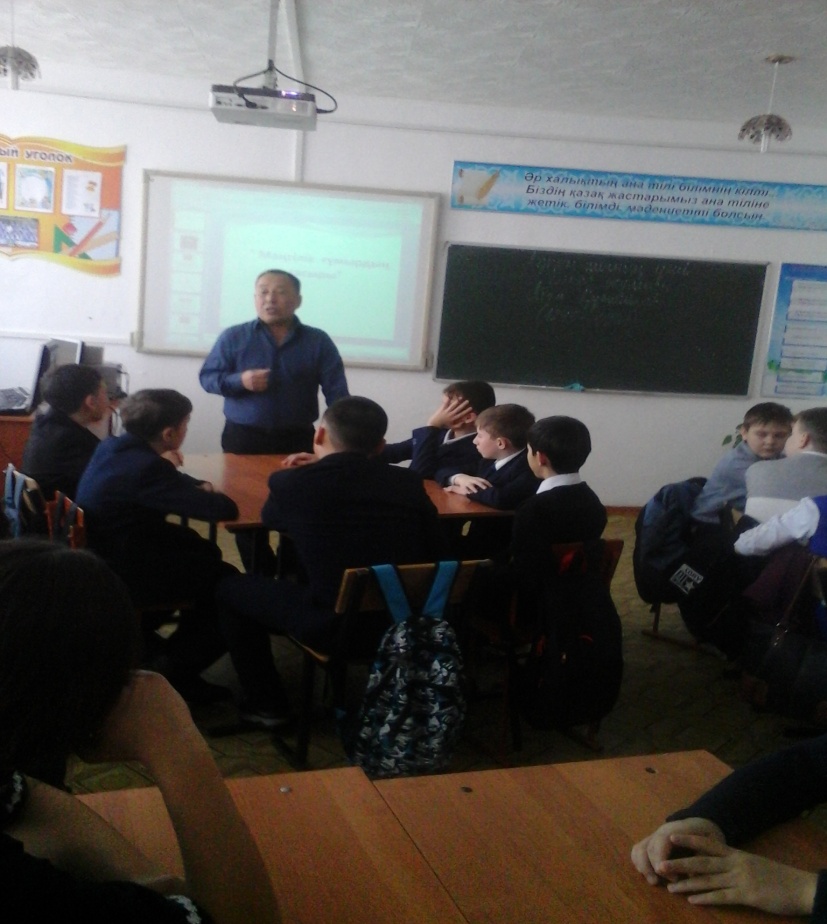 Круглый стол совместно с учителем истории Есжановым  К.М. “Мәңгілік  ғұмырдың  ғасыры”, посвященное  к 180-летию со дня рождения общественно-политического деятеля, нашего земляка, Дербисали Беркимбаева.
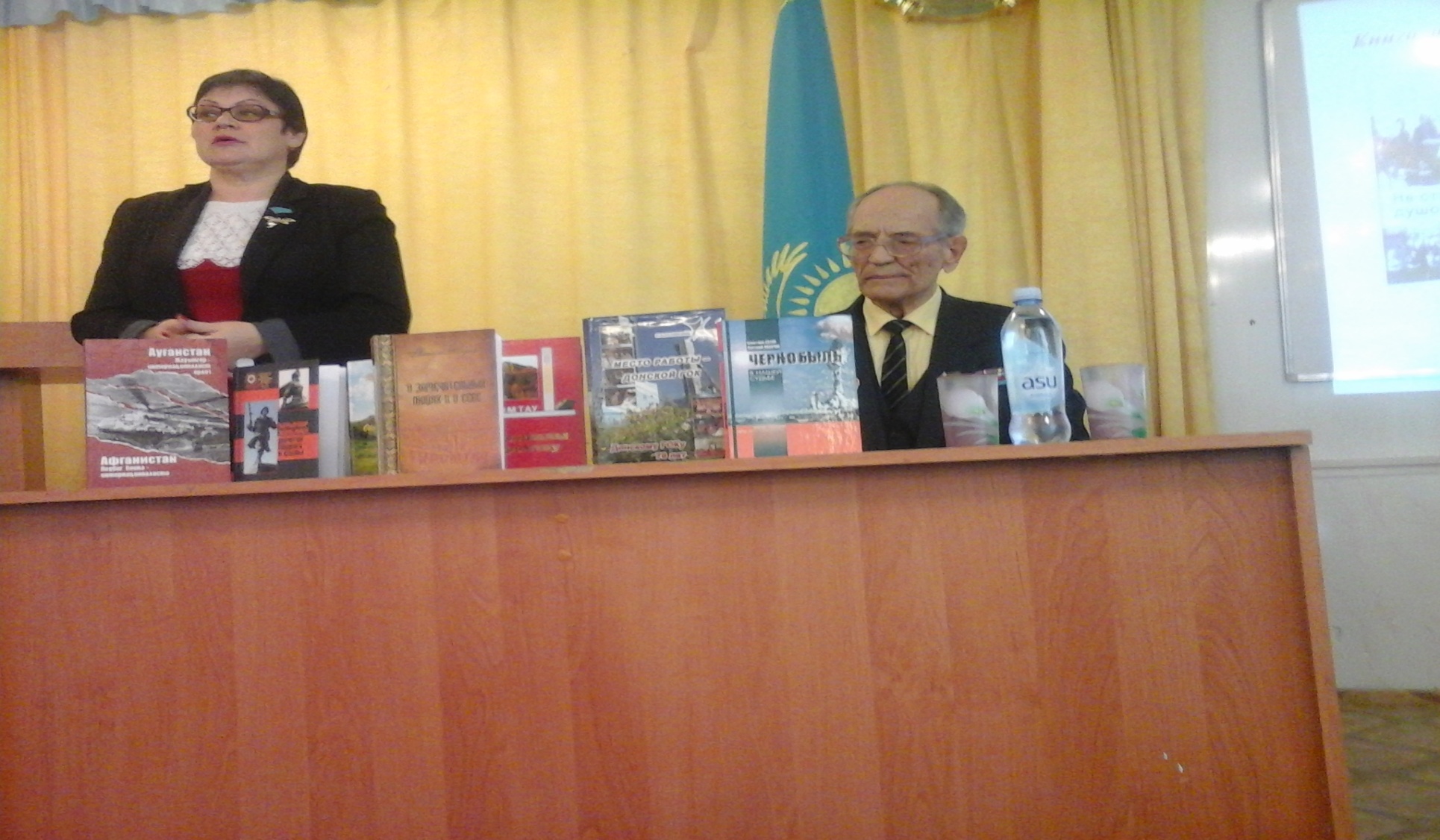 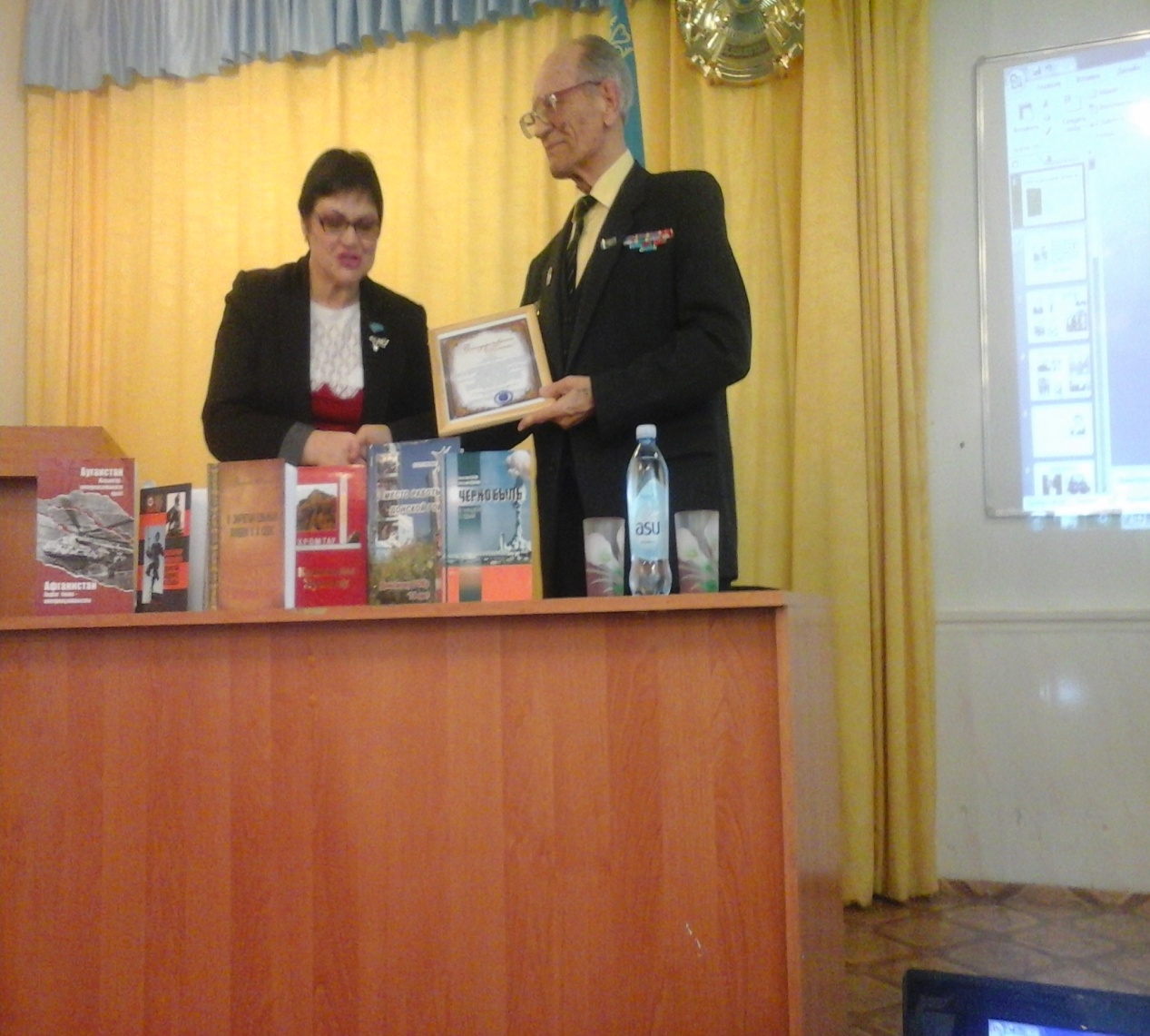 Презентация книги члена Союза журналистов Казахстана И общественного деятеля Козачок Анатолия Федоровича, «О замечательных людях и о себе».
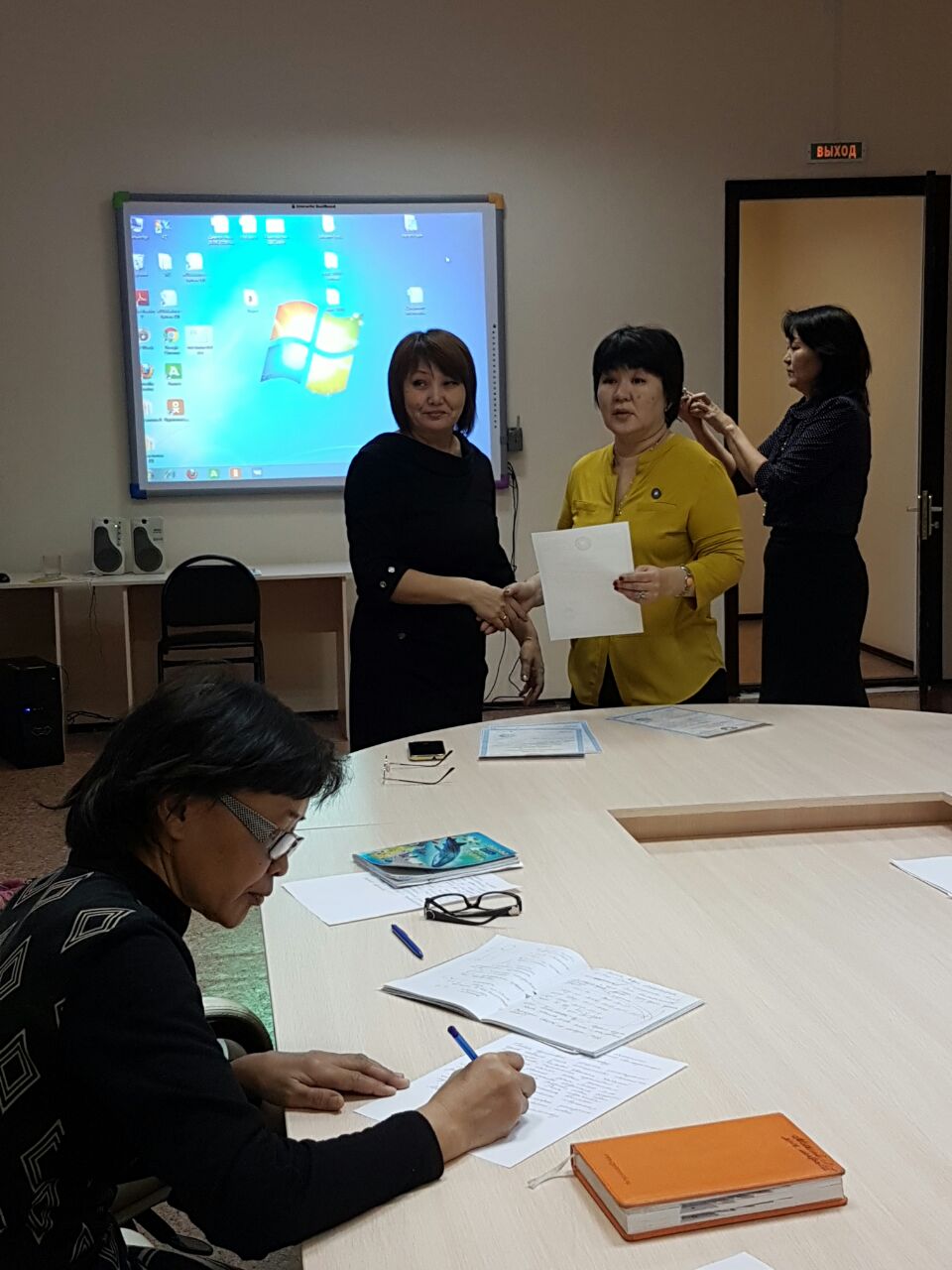 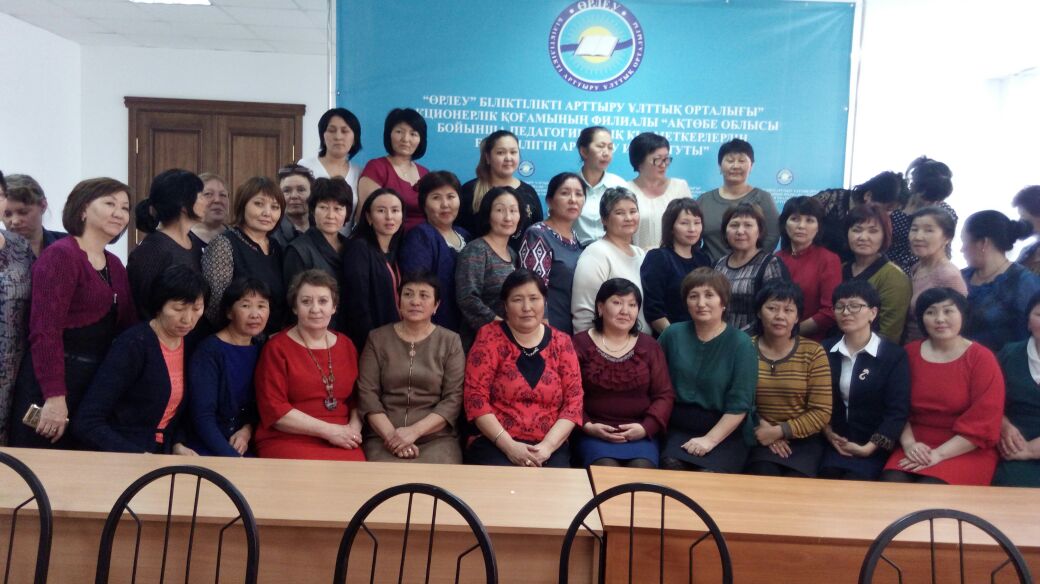 на Курсах Повышение квалификации В г.Актобе
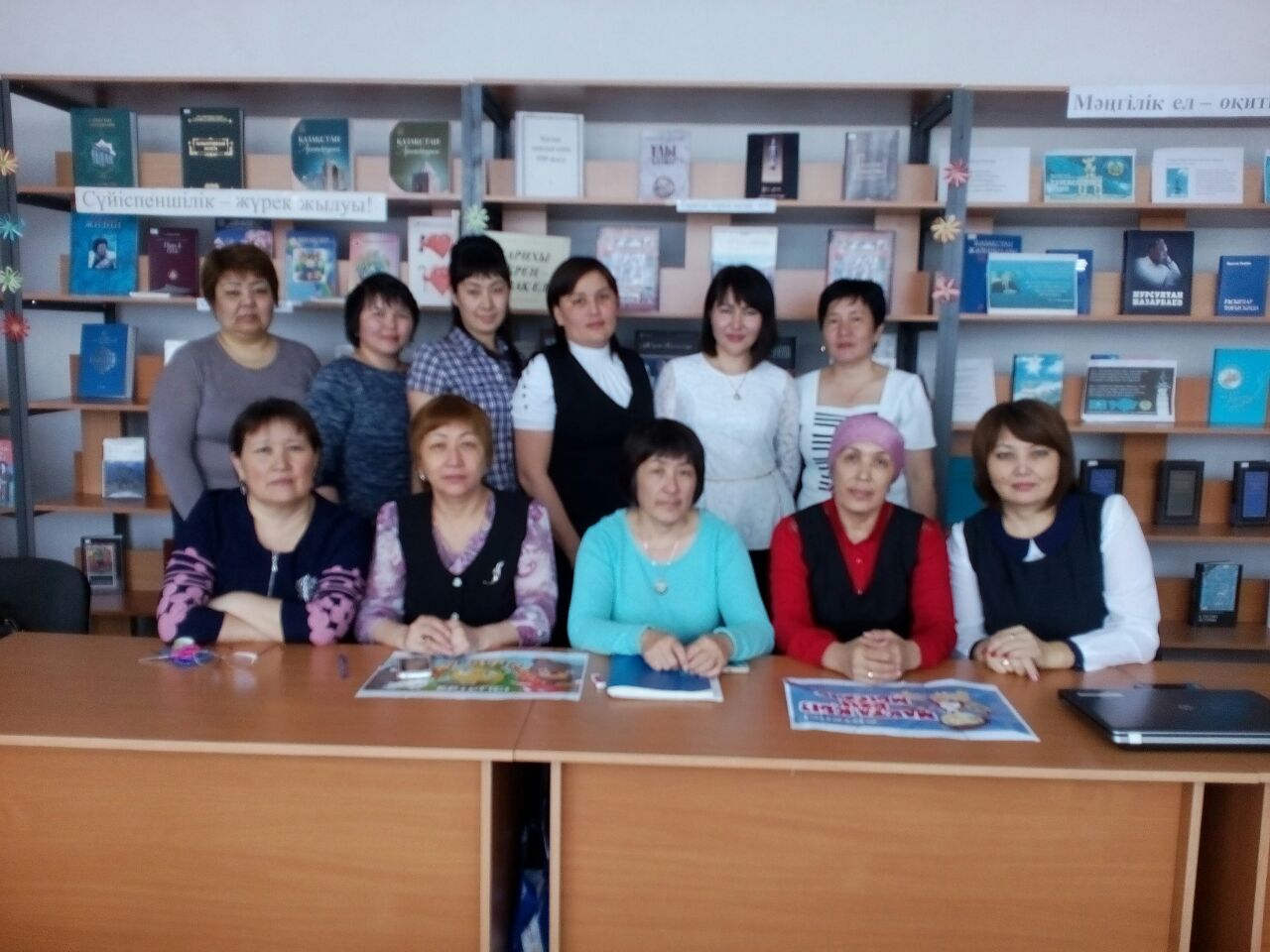 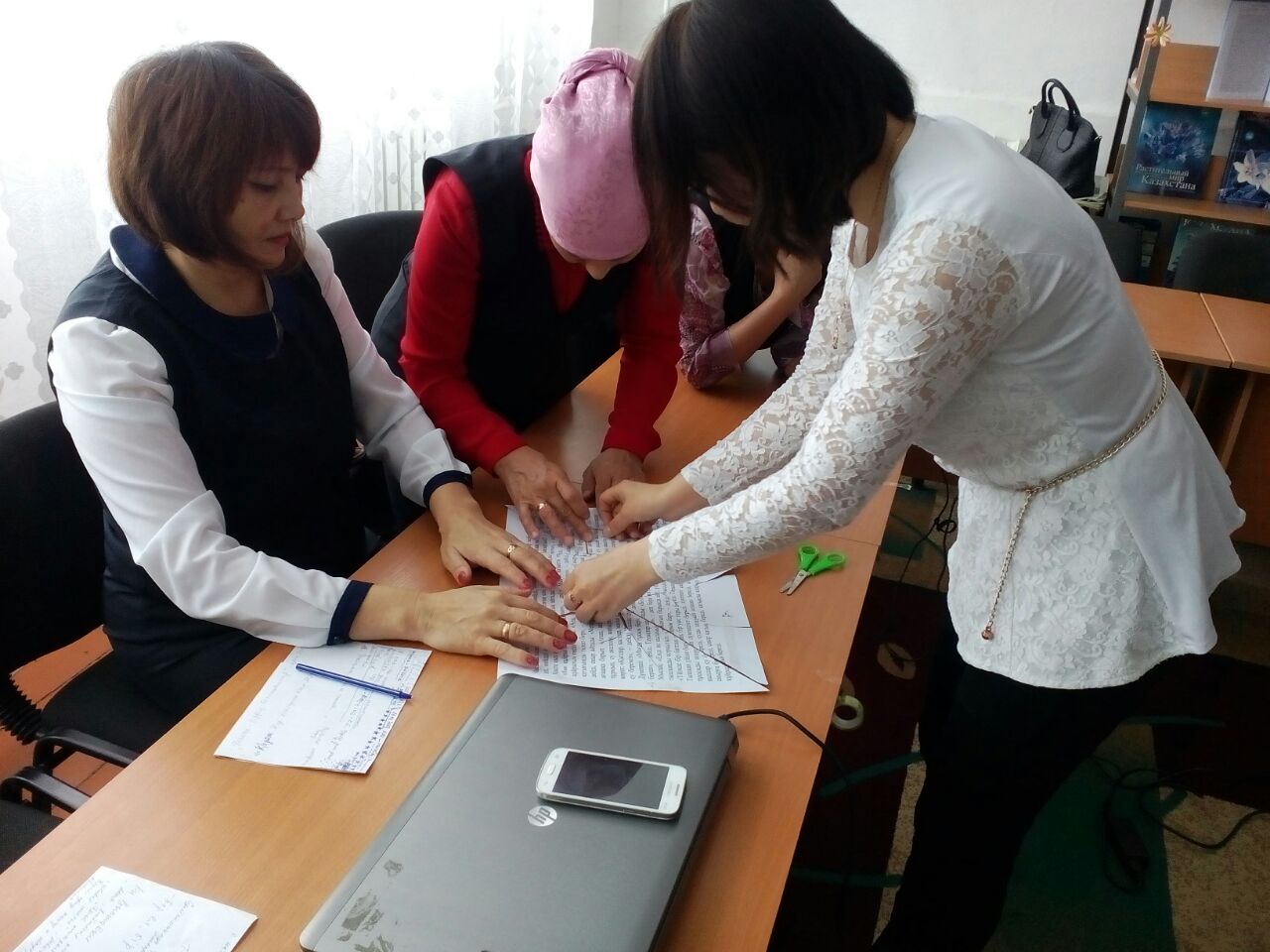 Участие в районном  семинаре-практикуме  «Білім беру ұйымының  кітапханасы  -  интеллектуалдық  және шығармашылық  даму орталығы »
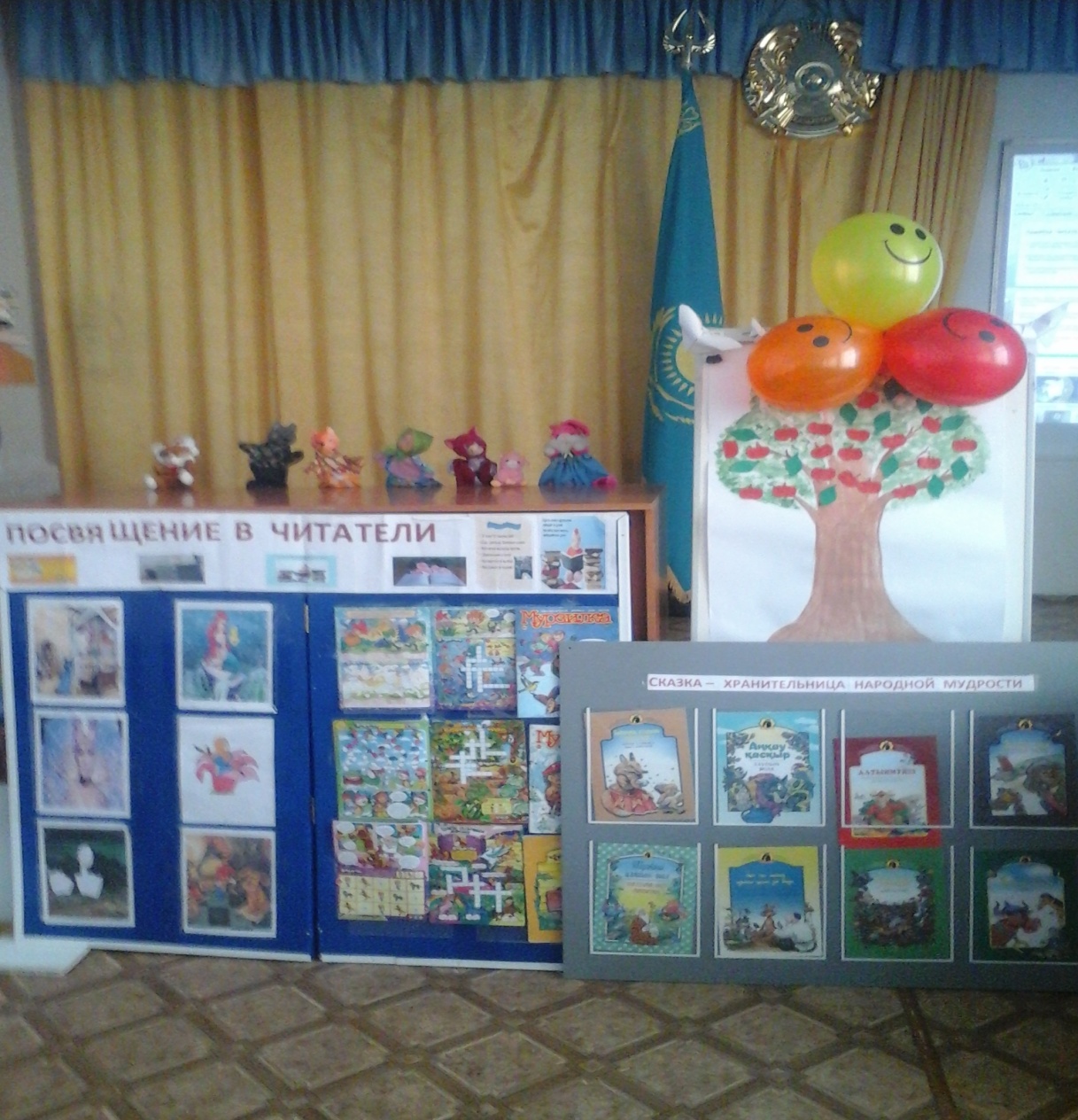 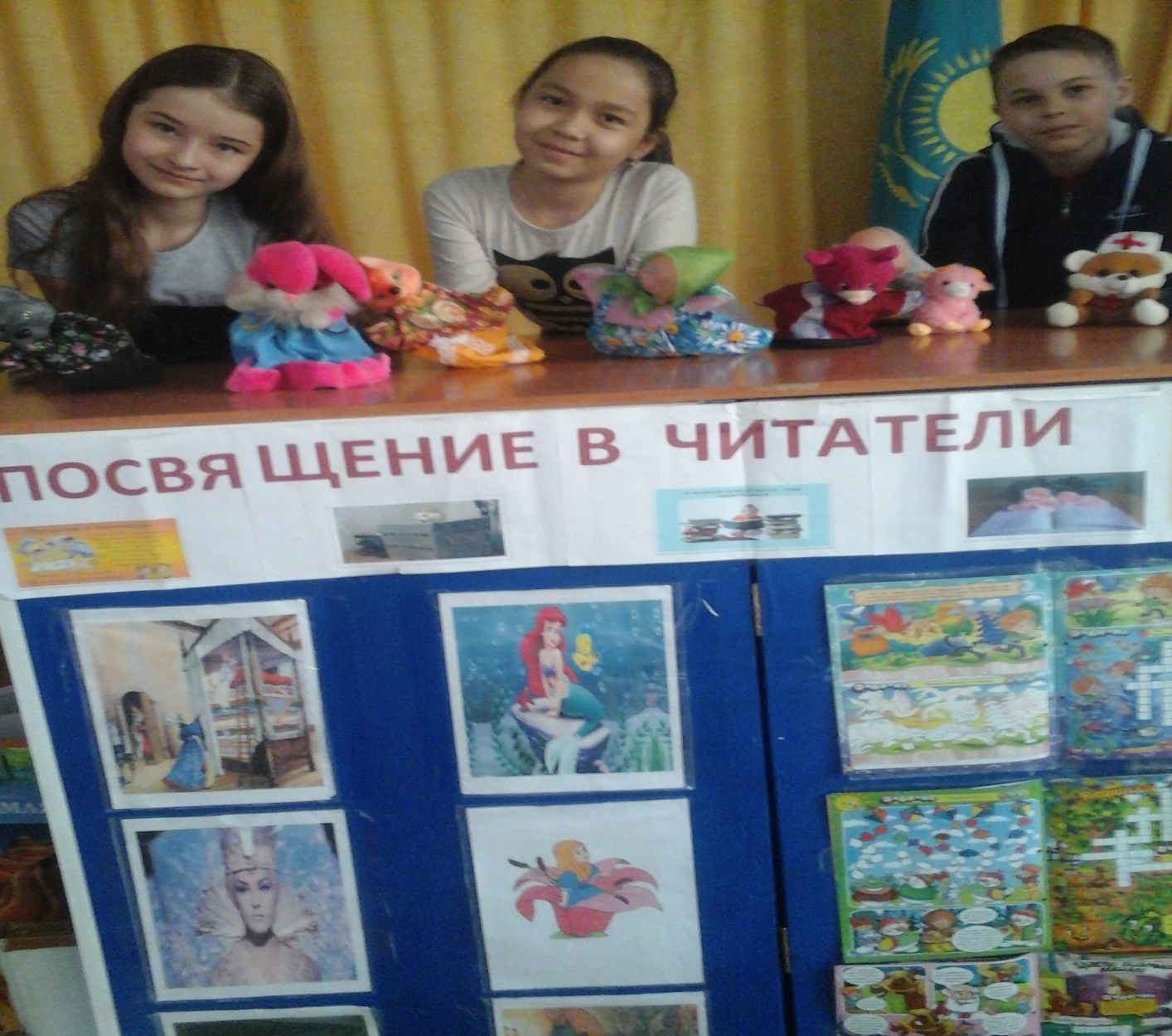 В АКТОВОМ ЗАЛЕ ГИМНАЗИИ актив библиотеки ПРОВЕЛИ  Ежегодное   МЕРОПРИЯТИЕ «Посвящение в читатели» для первоклассников
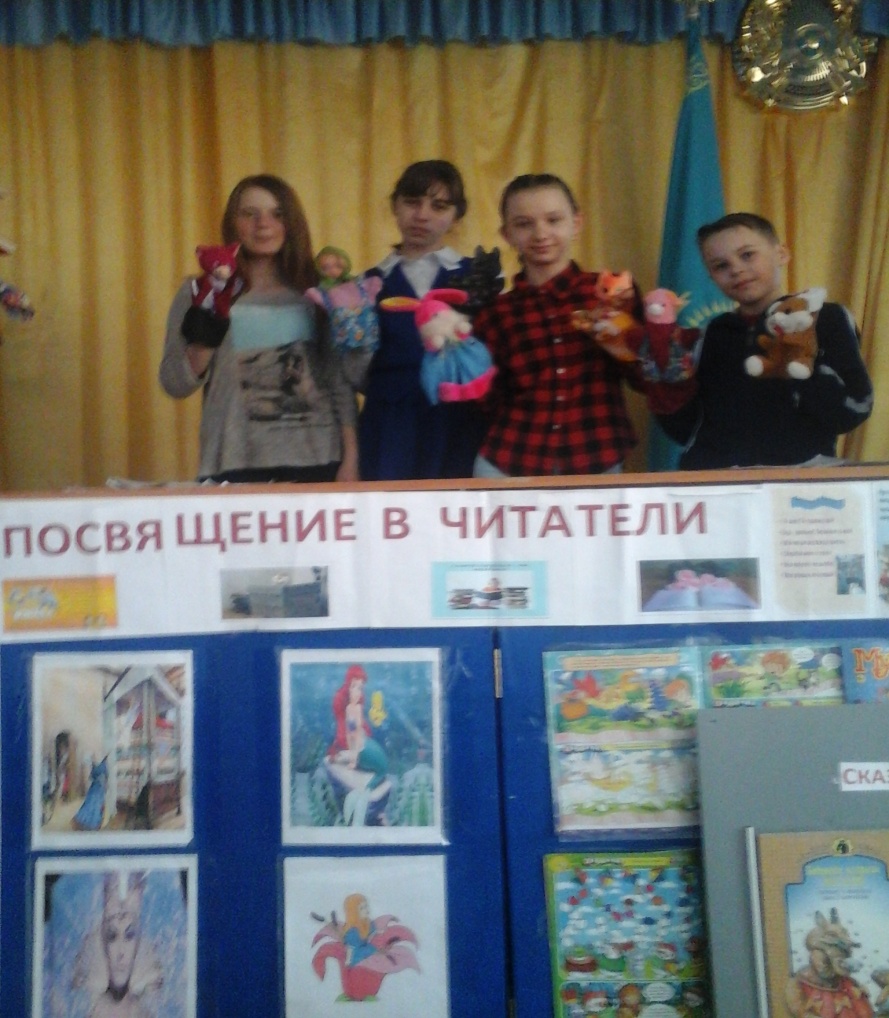 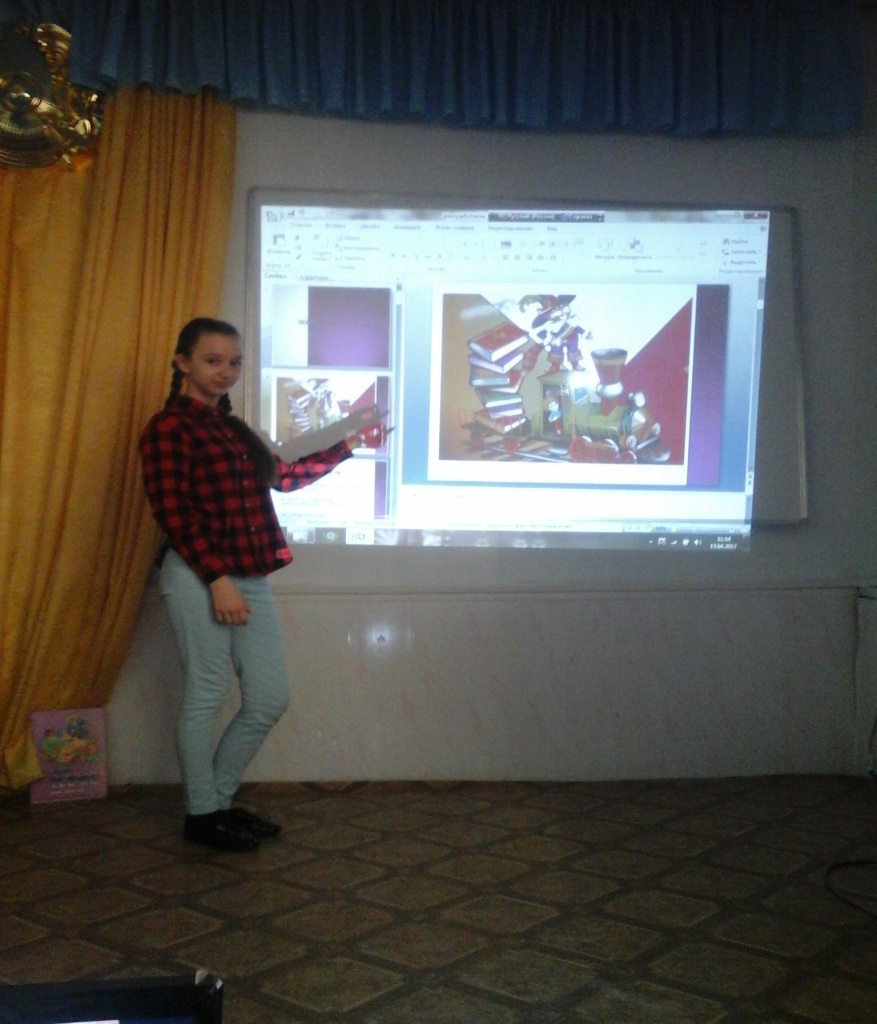 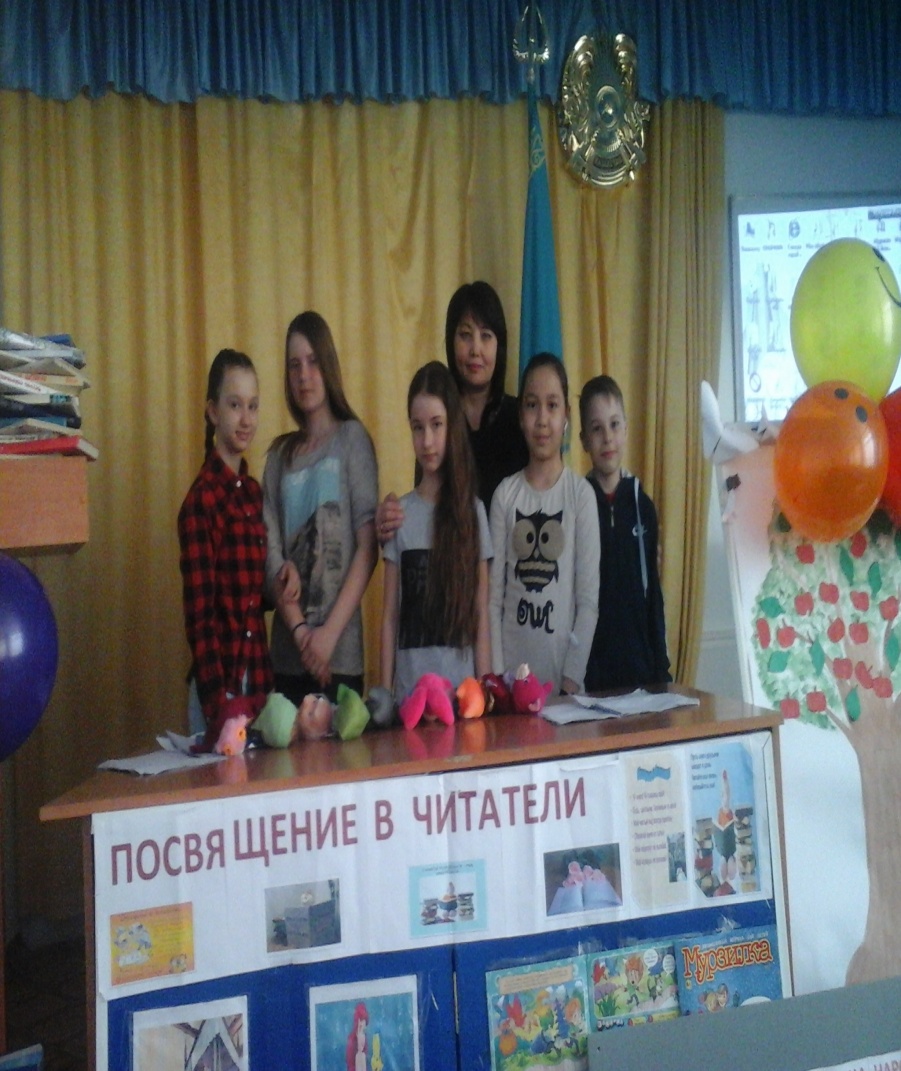 Актив библиотеки, это учащиеся 4 «б» и 7 «б» классов, показали кукольное представление    «Мы любим  книги очень-очень»,  презентацию  «Посвящение в читатели», провели викторину  и игру с первоклассниками.
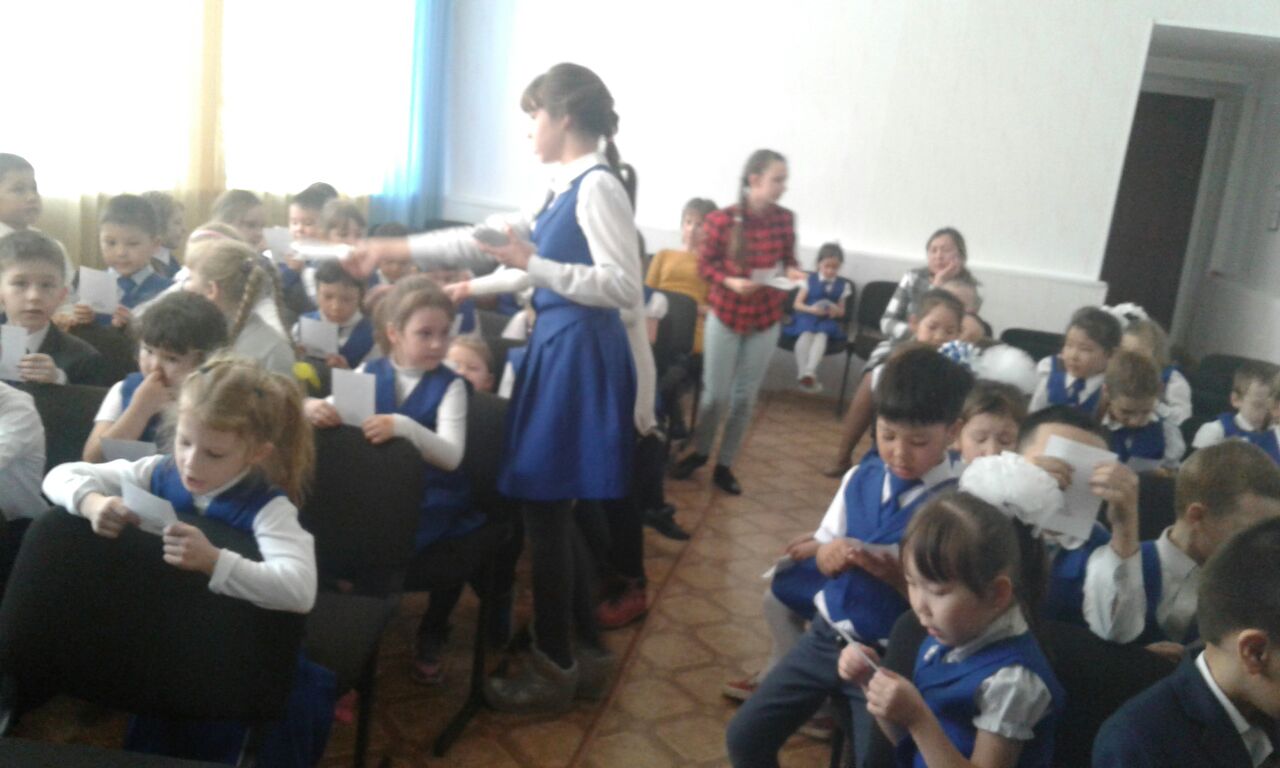 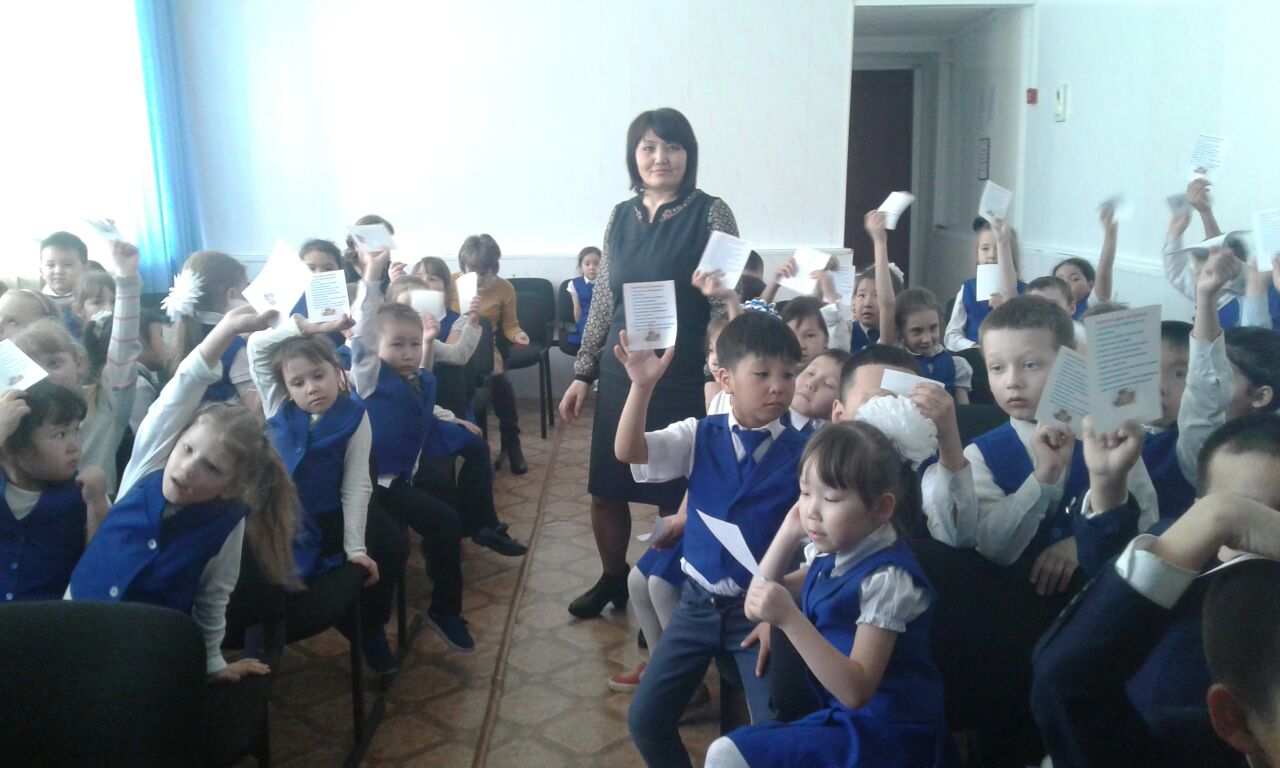 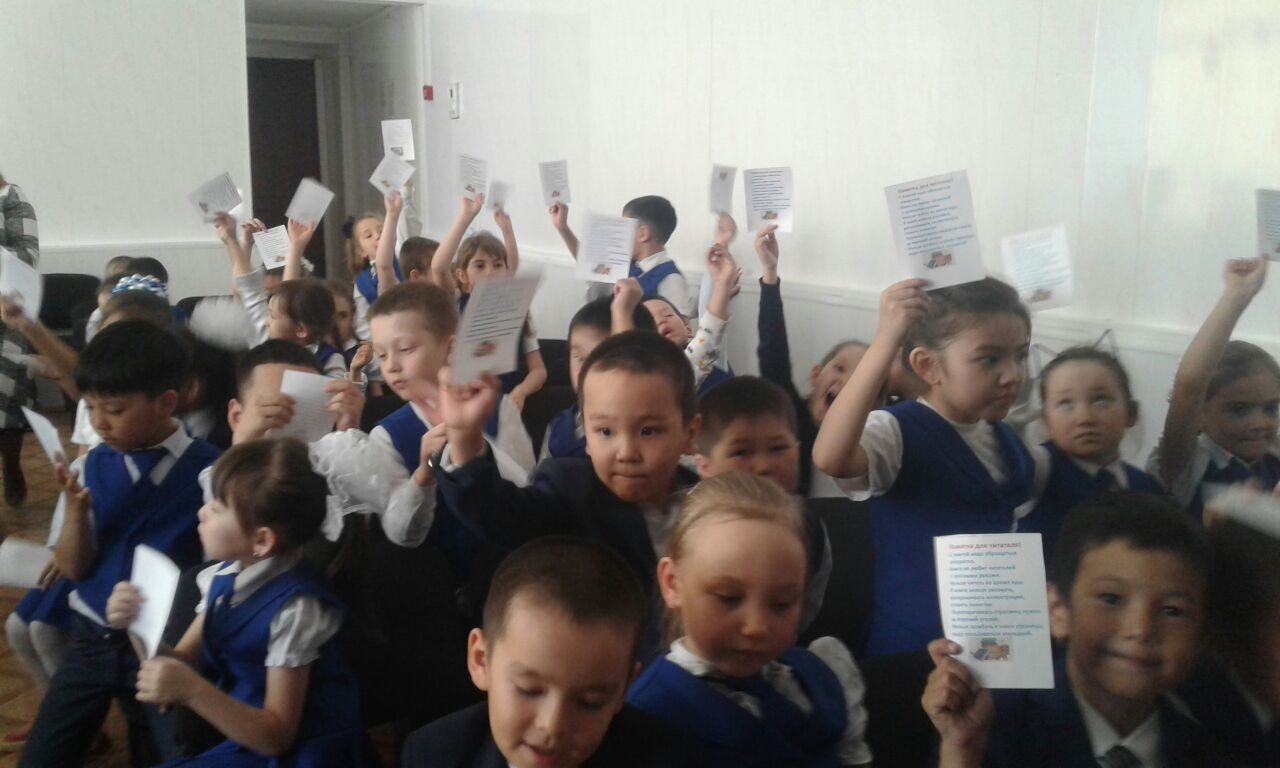 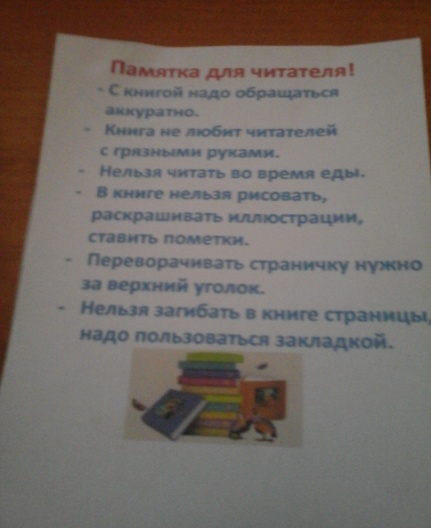 Ура! Мы читатели библиотеки! В ЗАВЕРШЕНИИ мероприятия Всем первоклассникам вручили «Памятки для  читателя».
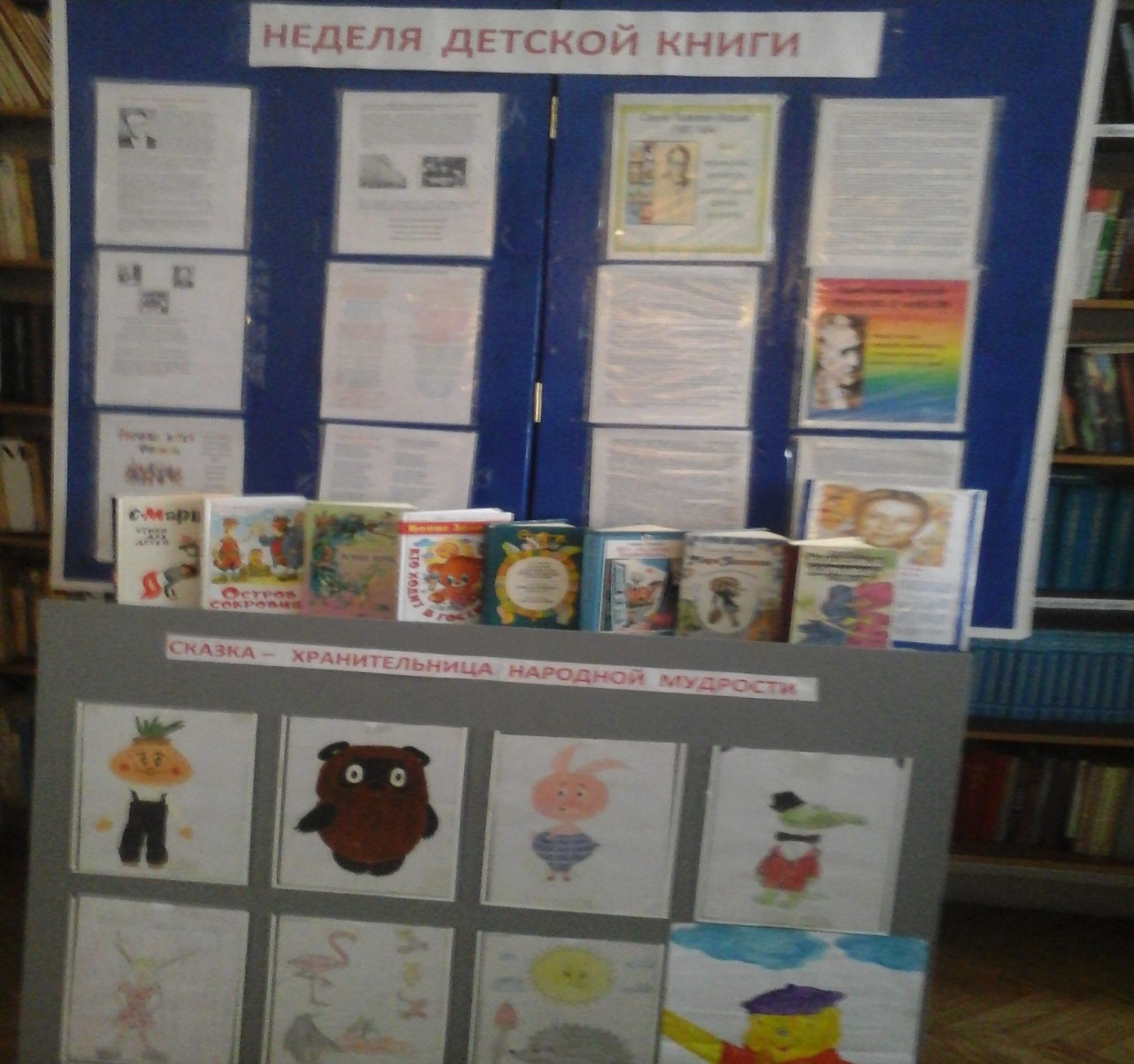 В АПРЕЛЕ  в гимназии проводилась  «НЕДЕЛя ДЕТСКОЙ КНИГИ»
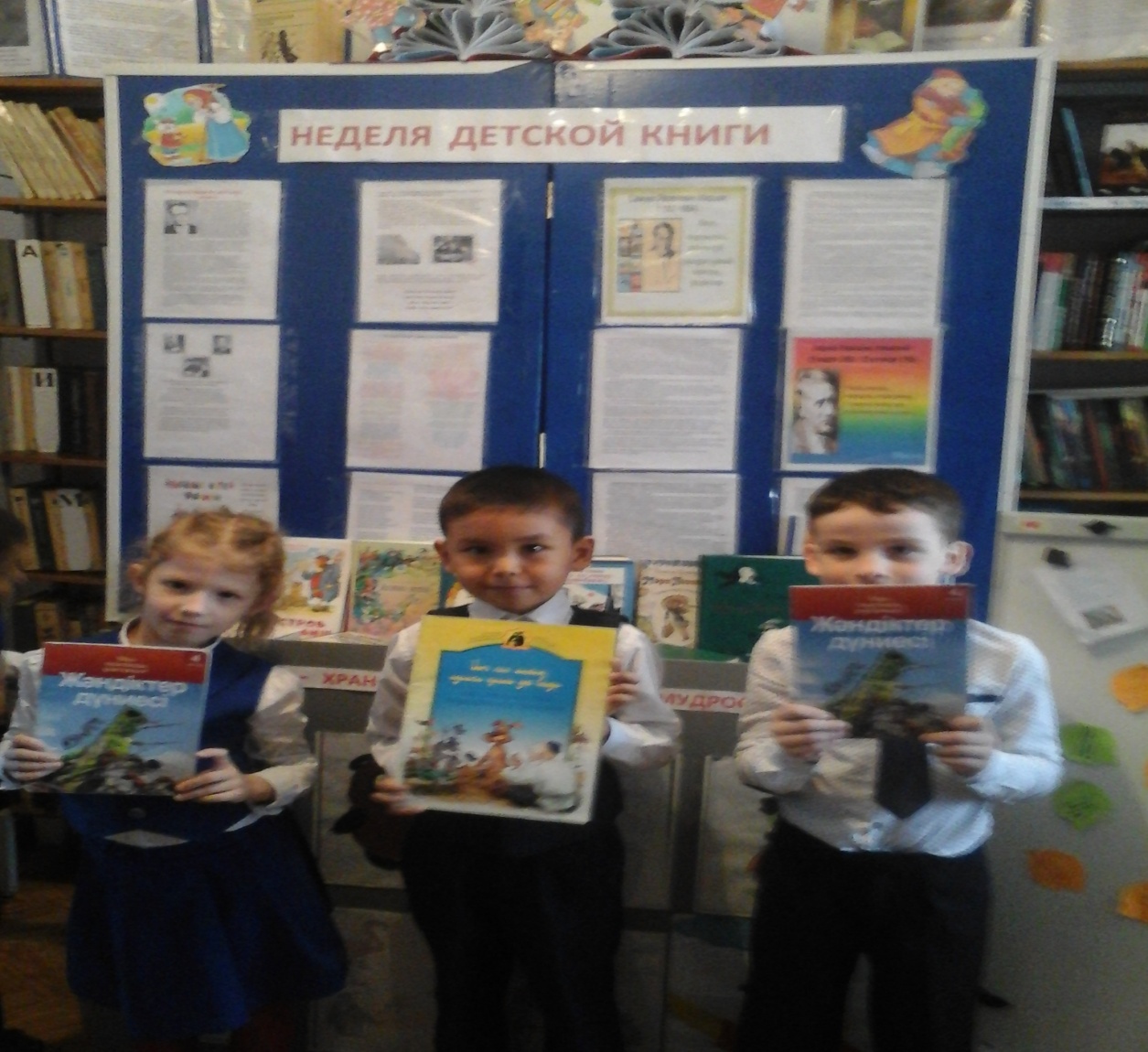 В течении недели в  Библиотеку были приглашены ученики 1-4 классов, с ними были проведены конкурсы, викторины на тему произведений  детских писателей и  поэтов. Лучшие ребята были отмечены Похвальными грамотами.
АКЦИЯ «ПОДАРИ КНИГУ БИБЛИОТЕКЕ ГИМНАЗИИ!»
       С 11 мая по 27 мая в гимназии №2 проводится благотворительная некоммерческая акция «Подари книгу библиотеке гимназии!». Она организована  библиотекой  гимназии. 
Наша библиотека — организатор мероприятия, приглашает преподавателей, родителей и учащихся  принять участия в акции.
-Традиции меценатства и дарений в библиотечном деле существовали всегда. Современная литература и шедевры классики пользуются огромной популярностью, а библиотеки сегодня сочетают привычные книги и электронные издания, которые дополняют друг друга. Однако и сегодня главной проблемой всех библиотек является пополнение книжного фонда новейшей современной книгой. Количество новых книг в библиотеках пока мало по сравнению с возрастающим на них спросом. Дары читателей, благотворительная помощь и пожертвования являются значительным источником пополнения фондов.
-В домашней библиотеке каждого из вас есть замечательные новые, но уже прочитанные вами книги. Подарите их библиотеке гимназии. Здесь они обретут благодарных читателей. Библиотека с радостью примет книги по всем отраслям знания. Подаренной литературой смогут воспользоваться 576 читателей, ведь именно столько человек является пользователями библиотеки.
    Мы призываем  «подарить вторую жизнь» прочитанным книгам.
- Библиотека с благодарностью примет произведения классиков мировой художественной литературы, современных авторов, детских писателей, справочные и энциклопедические издания, научно-популярную литературу, периодические издания на традиционных и электронных носителях.
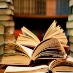 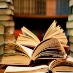 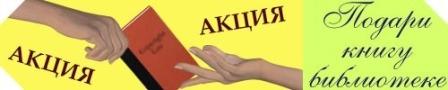 Уважаемые родители!
           
 
  Ваш ребенок перешел в другой класс, а учебник остался. Подарите их библиотеке гимназии!
 Всех желающих подарить новую книгу или учебник,  ждём в библиотеке гимназии.
                                          Заранее благодарны!
В МАЕ В ГИМНАЗИИ ПРОВодится акция: «ПОДАРИ книгу библиотеке гимназии»
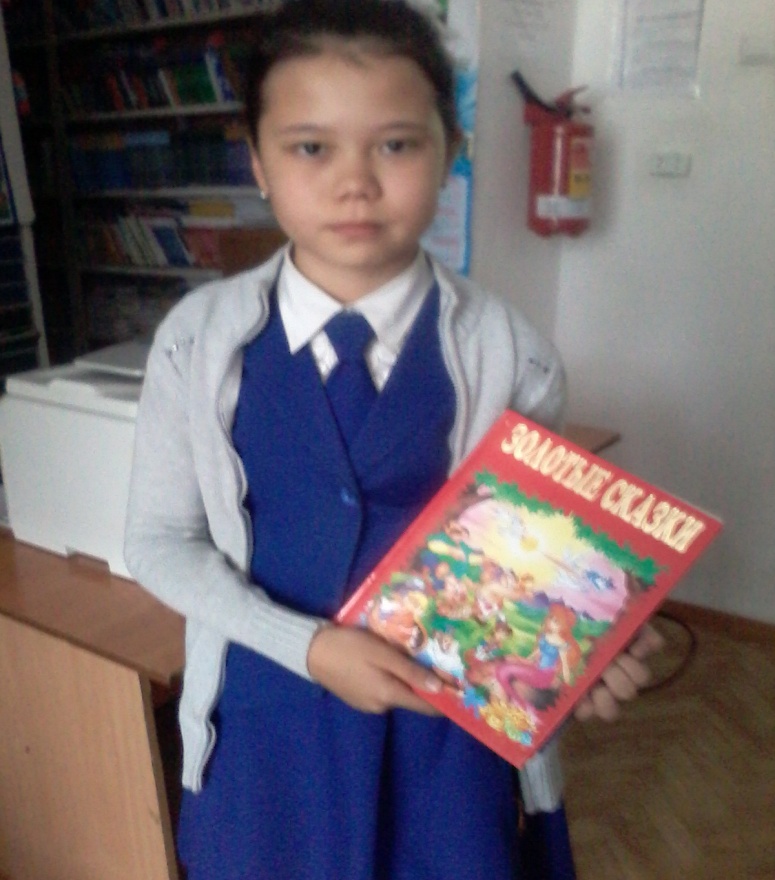 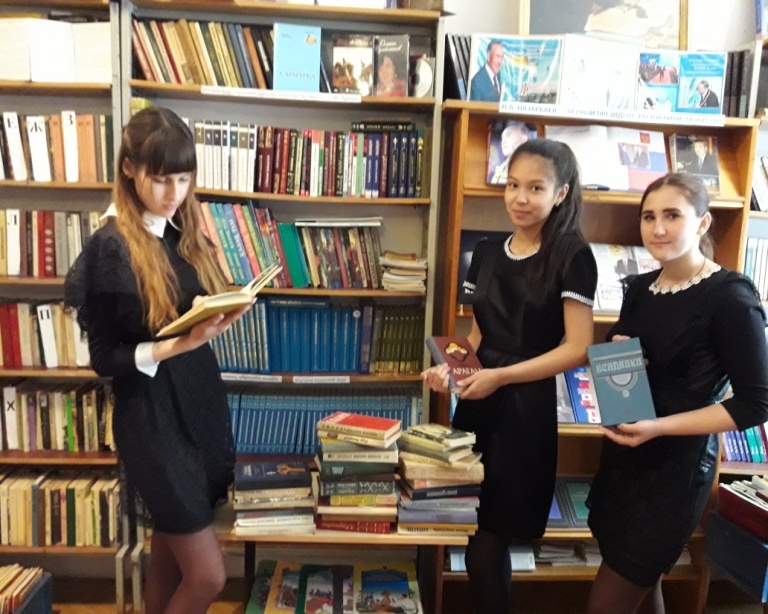 Участники акции «ПОДАРИ книгу ШКОЛЬНОЙ БИБЛИОТЕКЕ» учащиеся 10 «б», 5 «Б» и 9 «а» классов
КНИЖНЫЙ ФОНД ХРОМТАУСКОЙ ГИМНАЗИИ № 2
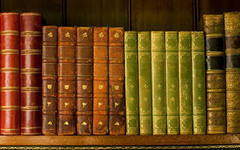 Основными задачами школьной библиотеки является обеспечение учебно-воспитательного процесса и самообразования путем библиотечно-библиографического и информационного обслуживания учащихся, родителей и педагогического коллектива; формирование у школьников информационной культуры  и культуры чтения; комплектование фонда печатных изданий и электронных носителей; организация комфортной библиотечной среды.     Книжный фонд библиотеки состоит из учебной, художественной, методической и отраслевой литературы и содержит 17587 экземпляров изданий. 
70% - осн. фонд; 30% - уч.фонд
Основной книжный фонд библиотеки расставлен по таблице ББК. 
Имеются полочные разделители. Неотъемлемой частью библиотеки являются книжные выставки. 
Книжные выставки – это визитная карточка библиотеки. В нашей библиотеке существует несколько типов книжных выставок:
тематические выставки;
выставка книжных новинок;
выставки к юбилейным датам;
выставка периодических изданий
Работают постоянные выставки: «Символика нашего государства» - содержит  материал о флаге, гимне и гербе нашей страны.  «В судьбе природы – наша судьба…»   -  об охране окружающей среды, об исчезающих животных, о заповедниках. Материал для изучения государственного языка собран в выставке под названием «Қазақ тілің оқиық, үйренейік, білейік...». «Тәуелсіздік жолы - тарихи жол» - содержит материал  об истории  казахского народа,  «Культурное наследие» о знаменитых людях Востока. Дополнительно оформлена выставка «Самопознание», содержащая материал по этому предмету.
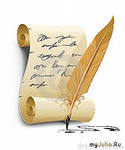 Учебный фонд библиотеки составляют 6431 экземпляров учебников.      Это учебники казахстанских издательств «Атамура», «Мектеп» и «Алматыкітап».      Объем учебного фонда на одного учащегося выглядит так: 1 ступень – 7 учебников, что соответствует норме, 2 ступень – 10 учебников при норме 7, для учащихся 10-11 классов при норме 12 – 9 учебников.
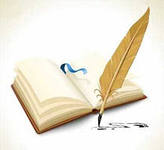 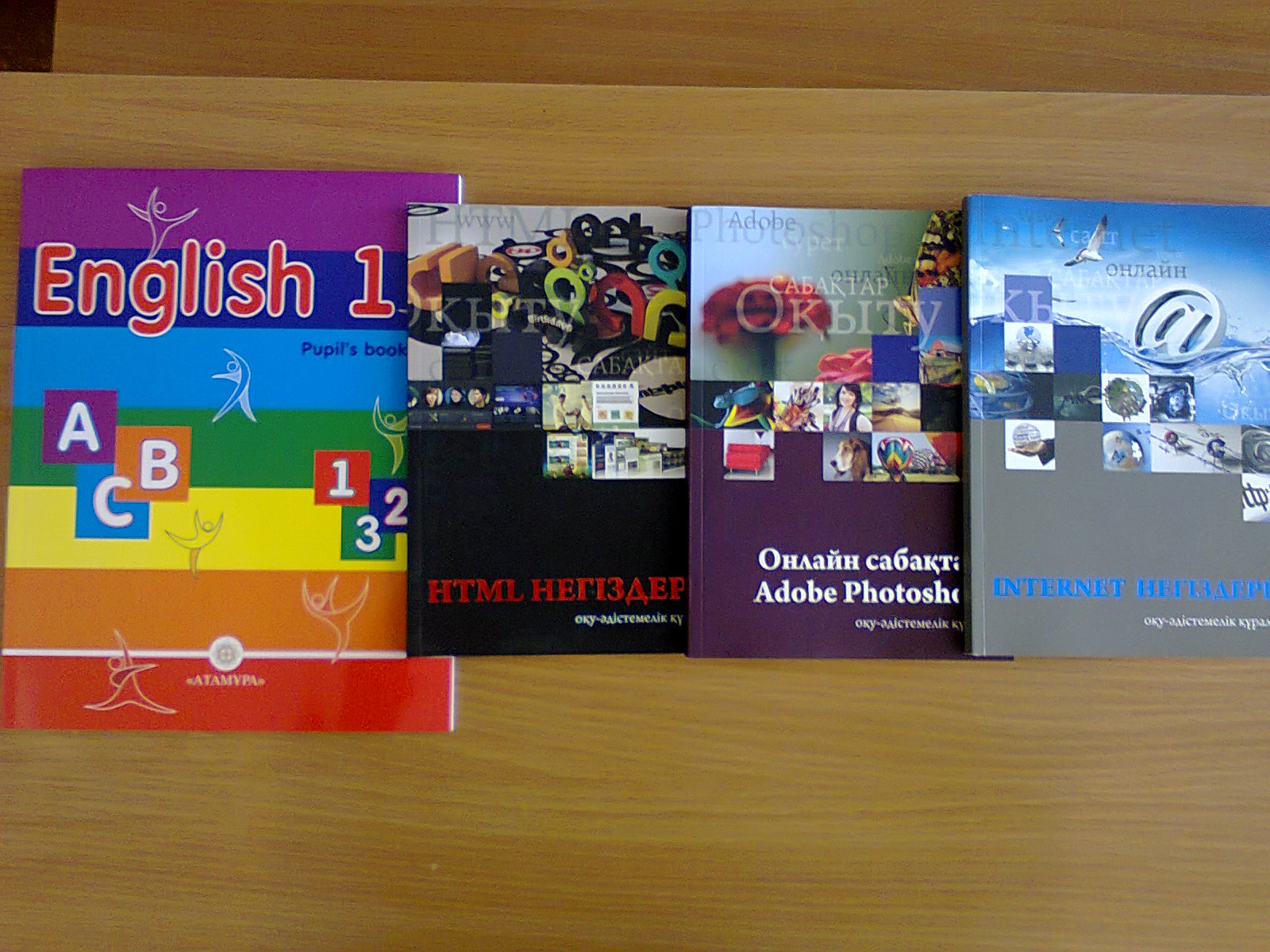 За 2016-2017 учебный год в фонд библиотеки поступило   2728 экземпляров учебников, это учебники для учащихся 
1, 2, 3, 4, 7,8 классов 2014,2015,2016 годов выпуска
Основной фонд библиотеки составляют 10964 экземпляров печатных изданий: художественная литература, по отраслям знаний, методическая и электронная. Художественная литература в фонде разделена на несколько разделов: «Казахская литература», «Русская литература», и «Зарубежная литература». Такая расстановка литературы облегчает учащимся поиск необходимого произведения. Художественной литературы в фонде достаточное количество, для обеспечения учебного процесса программной литературой. Литература по отраслям знаний расставлена в соответствии таблице ББК, к ней также практикуется свободный доступ. Качество отраслевой литературы оставляет желать лучшего, т.к. фонд довольно долгое время не пополнялся новыми изданиями.
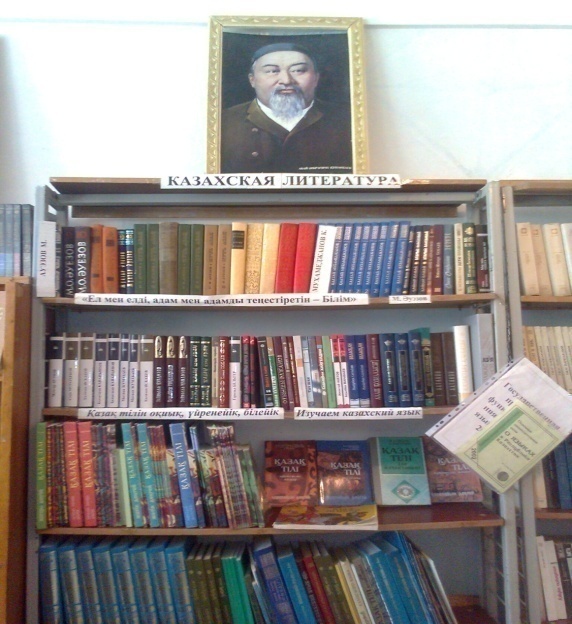 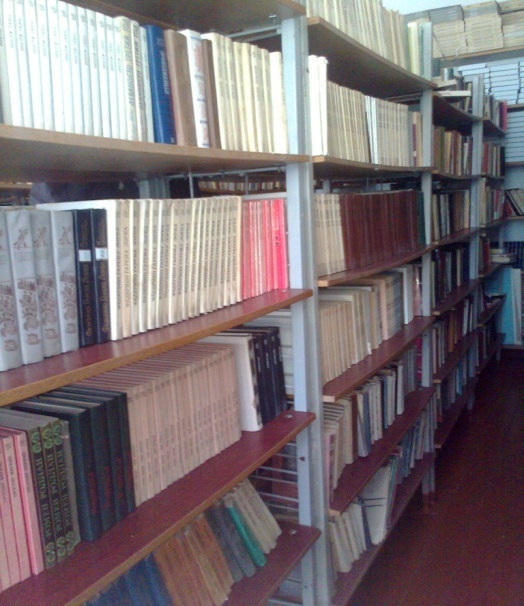 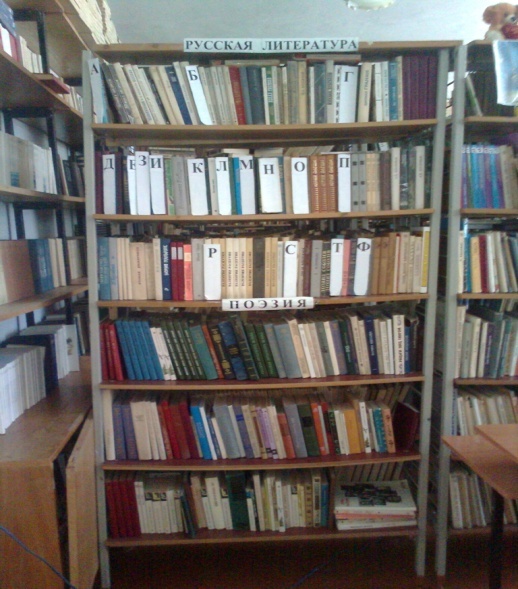 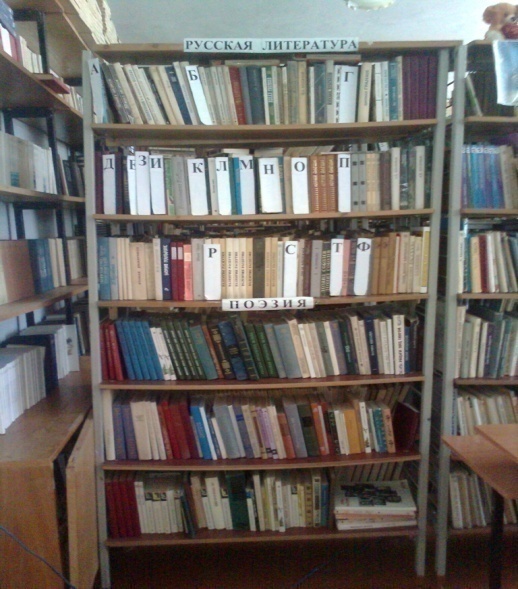 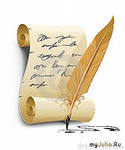 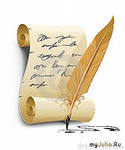 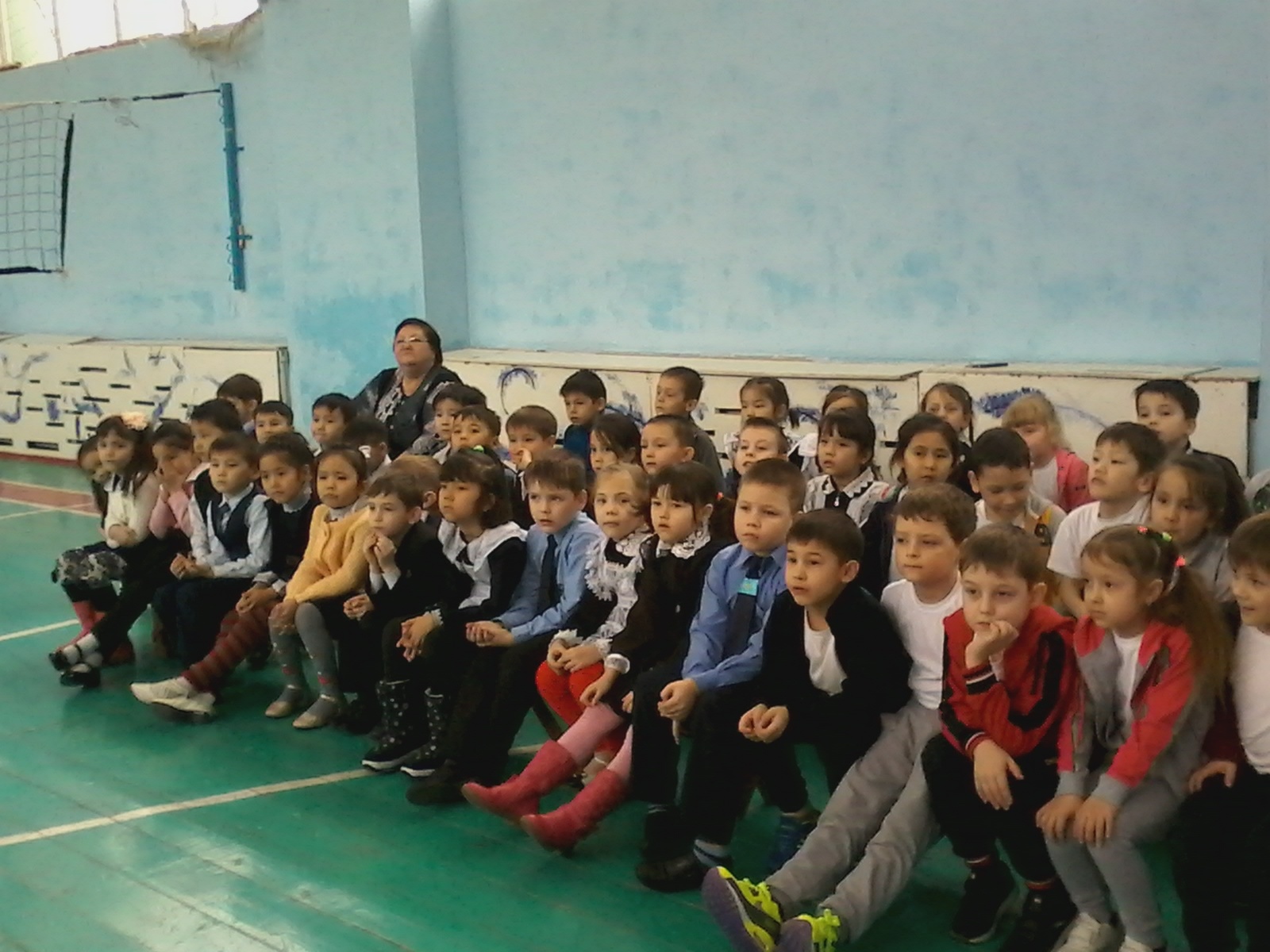 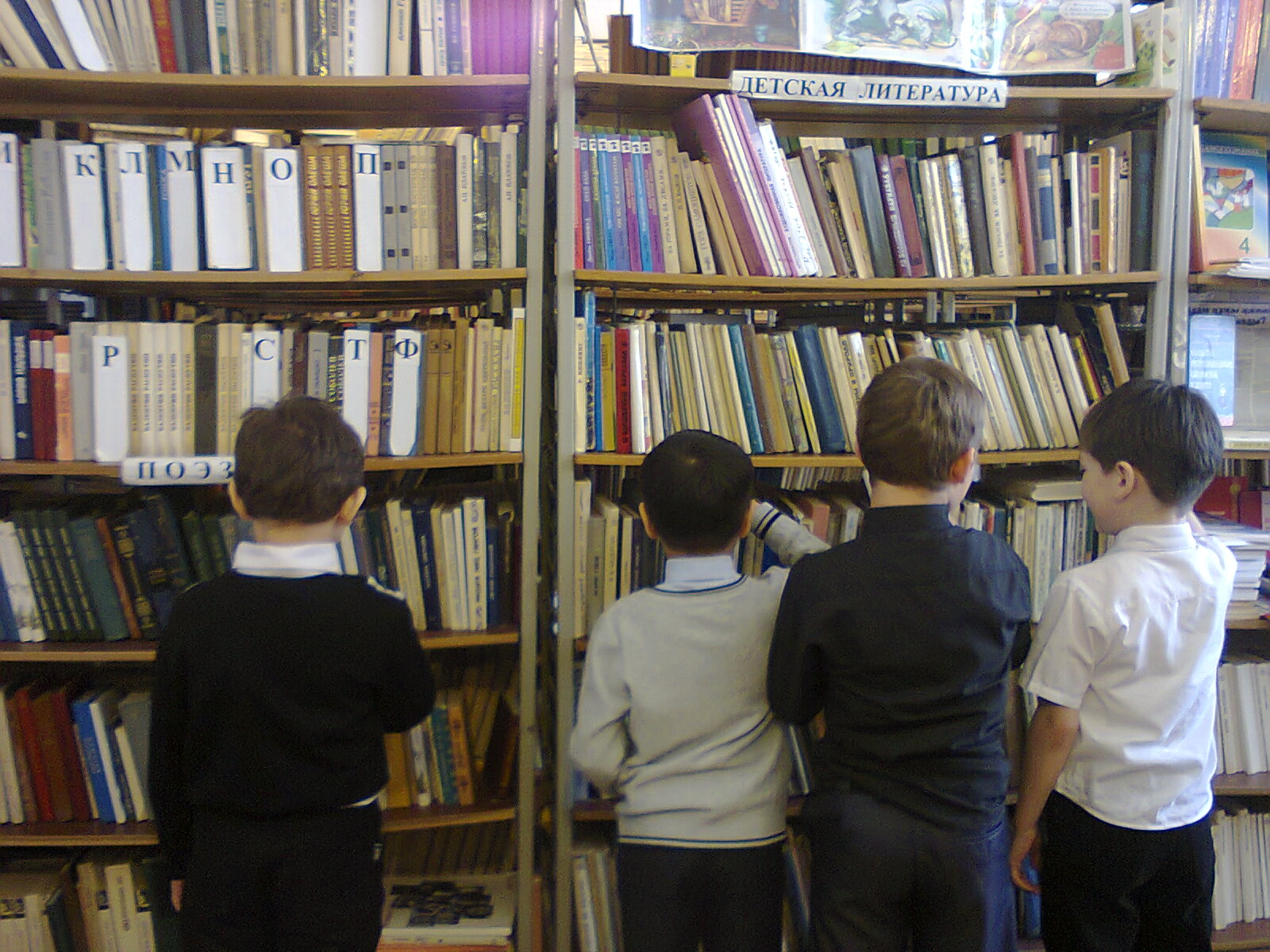 Помимо обеспечения учащихся учебниками в библиотеке ведется работа по формированию у детей библиотечно-библиографических навыков: для этого в нашей библиотеке практикуется свободный доступ к основному фонду, периодическим изданиям, и в процессе работы, прививаются навыки самостоятельной работы со справочниками, энциклопедиями.
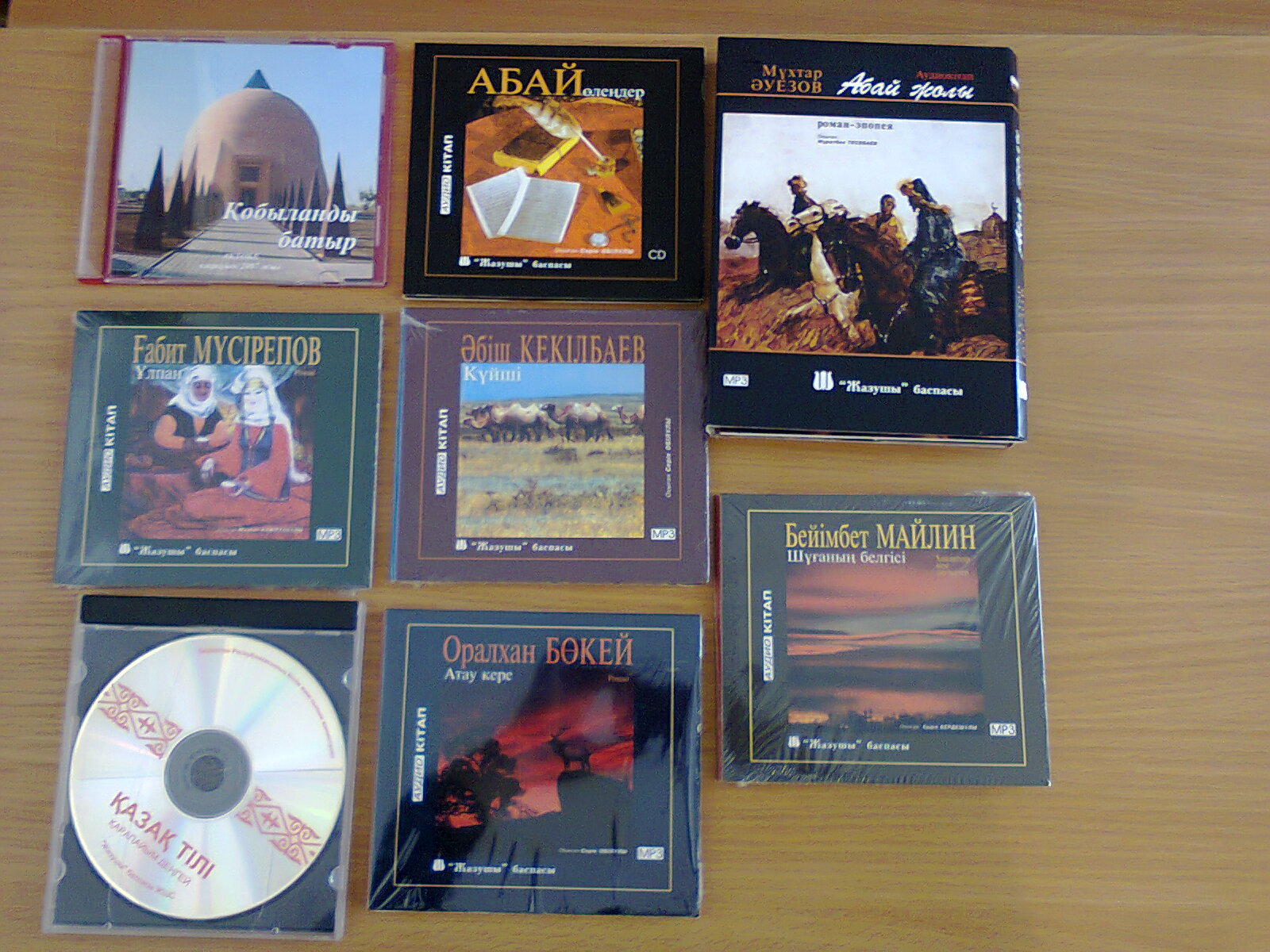 Имеются в фонде и электронные учебники по казахскому, английскому языкам. Электронные учебники находятся в библиотеке и предоставляются для пользования педагогам и ученикам, как в библиотеке, так и в кабинетах школы.
Материально-техническая база         библиотеки
Этаж  - II
Общая площадь – 55,5 кв.м
Абонемент и читальный зал совмещен
Посадочных мест – 5 
Книгохранилище - 1
Компьютер. Принтер. Сканер.
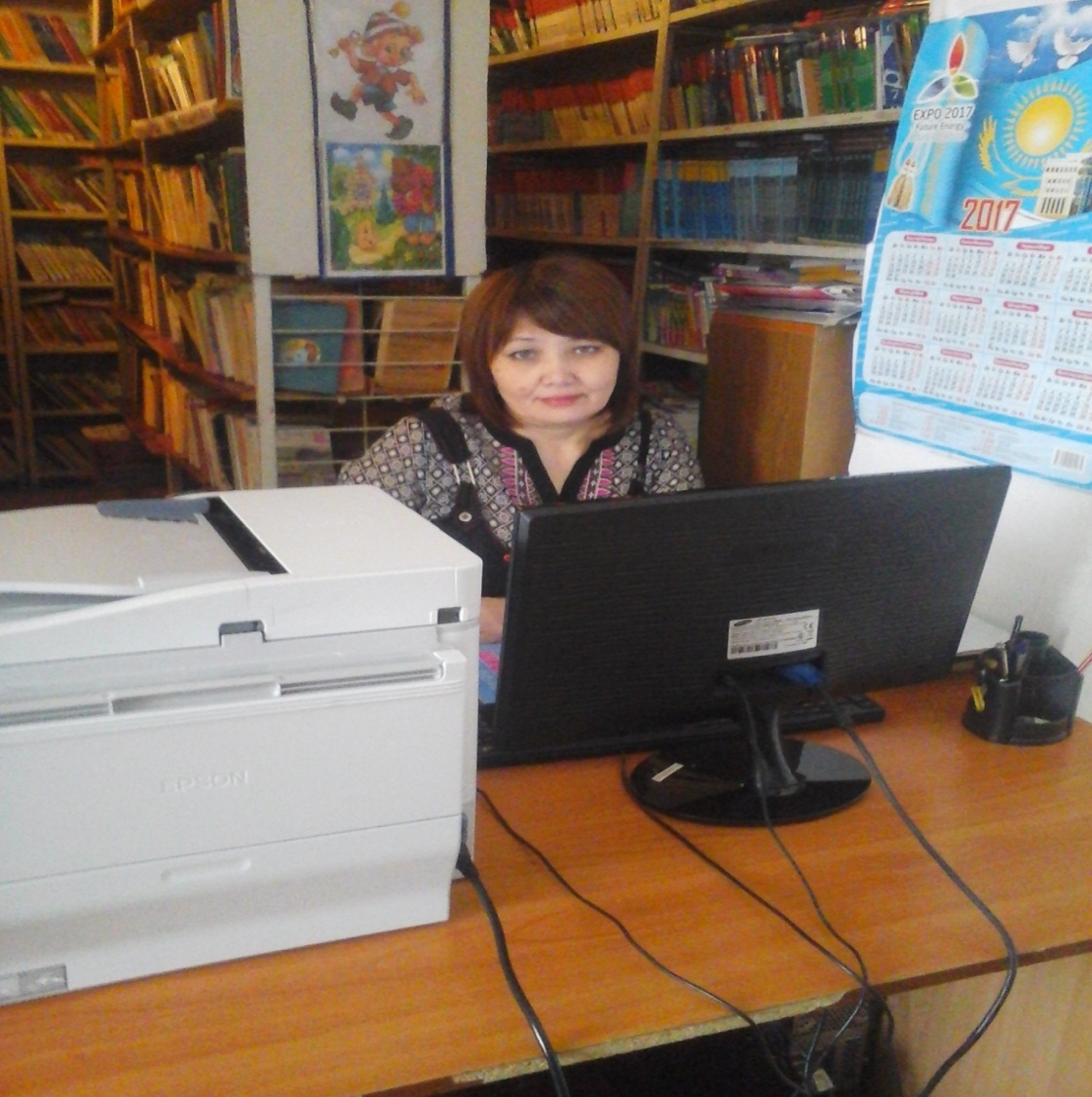 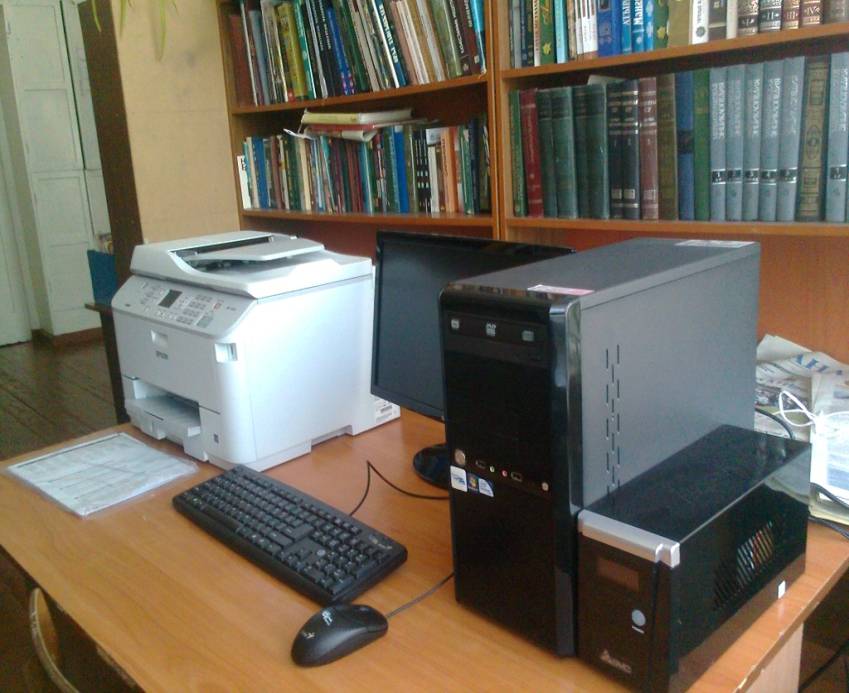 ИТОГОВЫЙ МОНИТОРИНГ БИБЛИОТЕКИ ГИМНАЗИИ                      ЗА IV (I, II, III, IV) ЧЕТВЕРТИ
1 четверть
По дневнику  библиотеки
Всего читателей -  91
Посещаемость -  440
Книговыдача – 297
2 четверть
По дневнику  школьной библиотеки
Всего читателей -163
Посещаемость - 726
Книговыдача -590
3 четверть
По дневнику  школьной библиотеки
Всего читателей - 245
Посещаемость - 1039
Книговыдача - 944
4 четверть
По дневнику  школьной библиотеки
Всего читателей -    45
Посещаемость                                                                                                                           - 149
Книговыдача -190
Всего читателей за год – 544Посещаемость за год – 2354Книговыдача за год - 1490
ФОНД  БИБЛИОТЕКИ
Общий фонд: 17587
Учебники: 6431
Художественная литература: 9758
Методическая литература: 1257
Электронные учебники:141
Мониторинг спроса читателей